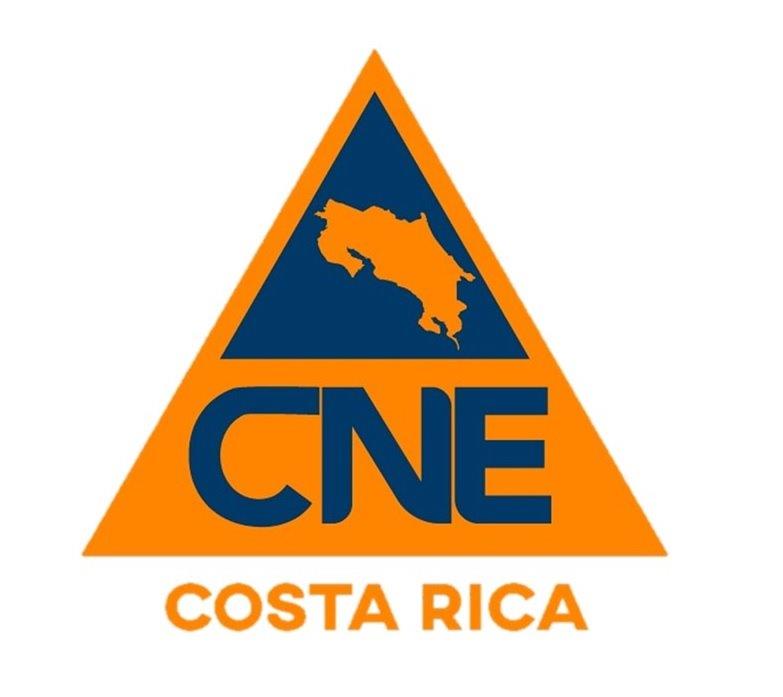 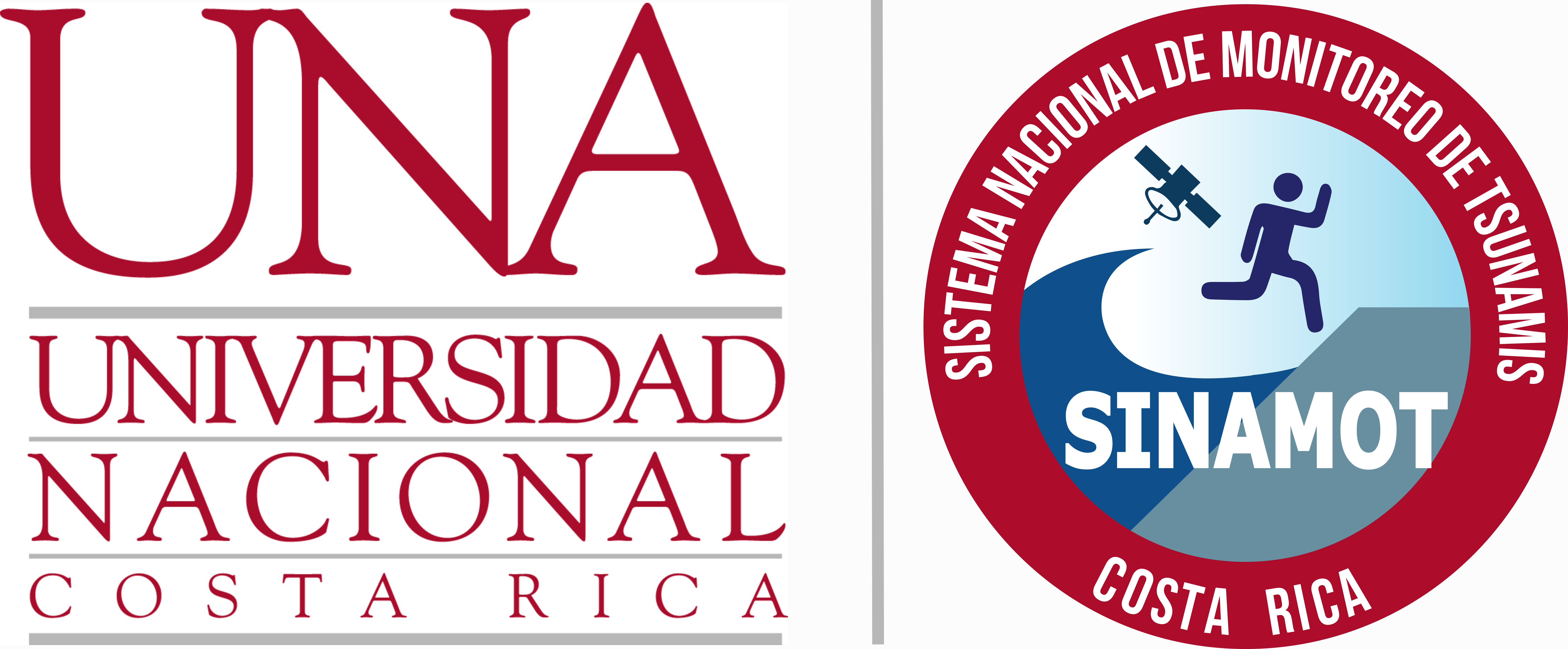 Tsunami Community Preparedness in Costa Rica
Silvia Chacón Barrantes (SINAMOT)
Ricardo Salazar Cruz (CNE)
Fabio Rivera Cerdas (SINAMOT
Background
1998 RONMAC Program 
Sea level stations
Participation in IOCARIBE and ICG/PTWS
2007 coordination between CNE and UNA for tsunami warning
Beeper
Basic communication procedures
2014 SINAMOT was created
Communication procedures
Threat analysis procedures
Donations from UNA president and USAID
Tsunami Evacuation Maps Project
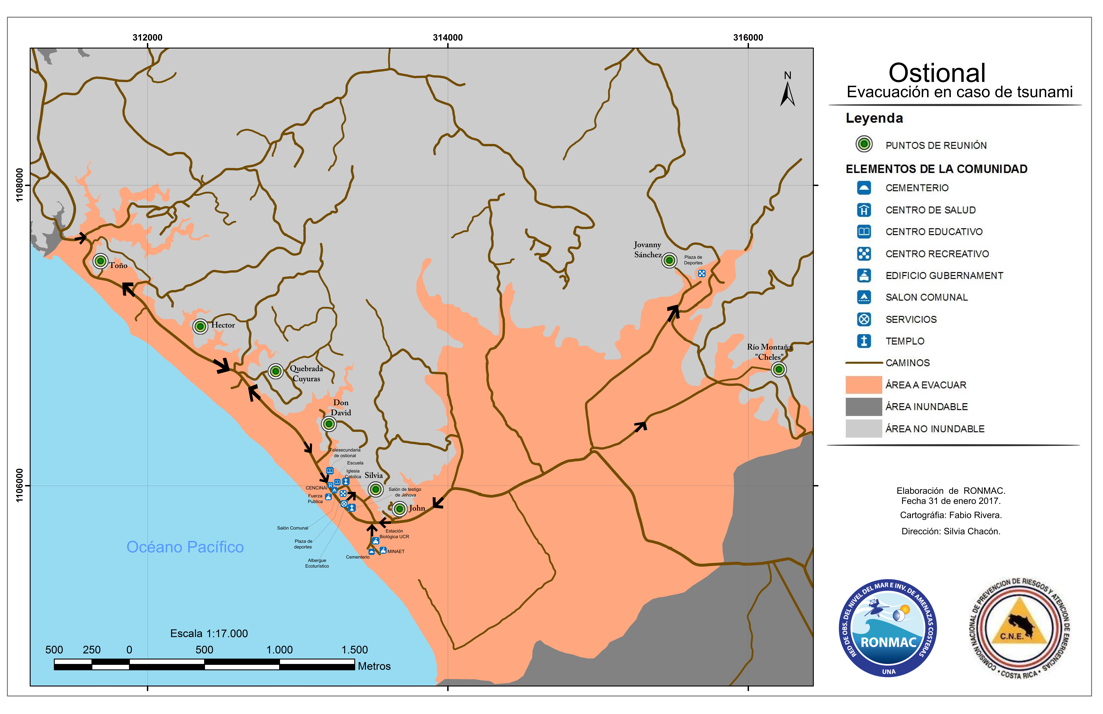 Formulated by Silvia Chacón e Isabel Arozarena
Only tsunami evacuation maps
Tsunami Evacuation Maps Projects
2015
2022
2019
2013
2014
Tsunami Evacuation Maps Projects
So far we have
54 maps for the Pacific coast
9 maps for the Caribbean coast
Inundation area defined by
Bathtub approach
Inundation modeling
Some maps have required updating due to
New sources
New bathymetric data
So, we started in 2015
Almost at the same time as TEMPP (Tsunami Evacuation Maps, Plans and Procedures) Pilot in Honduras
The rest of Central American countries were invited as observers
Jorge Álvarez (CNE) participated and proposed to replicate Tsunami Ready in Costa Rica
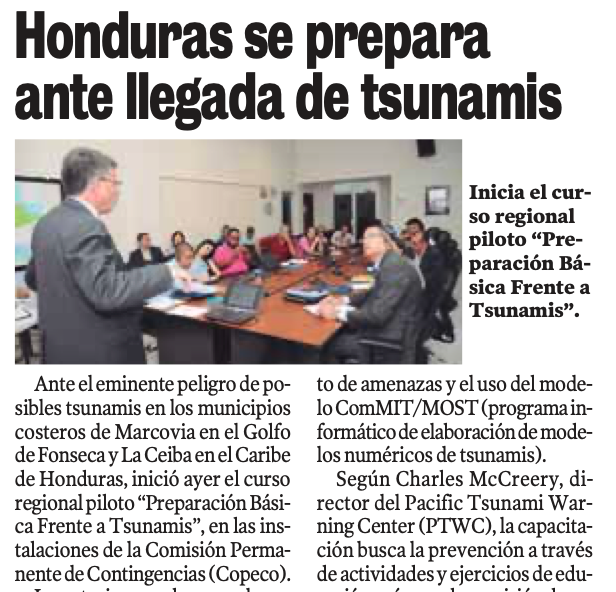 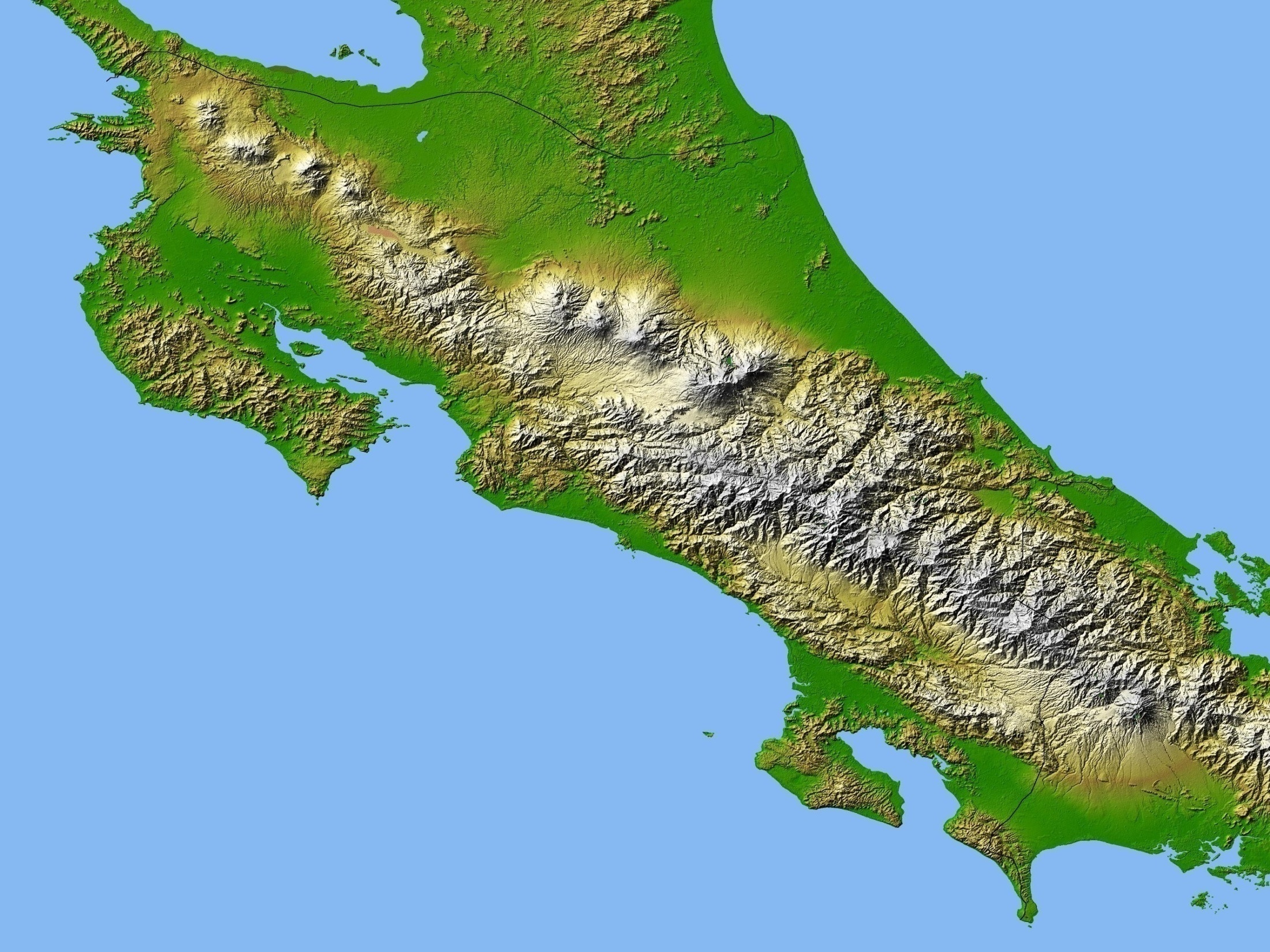 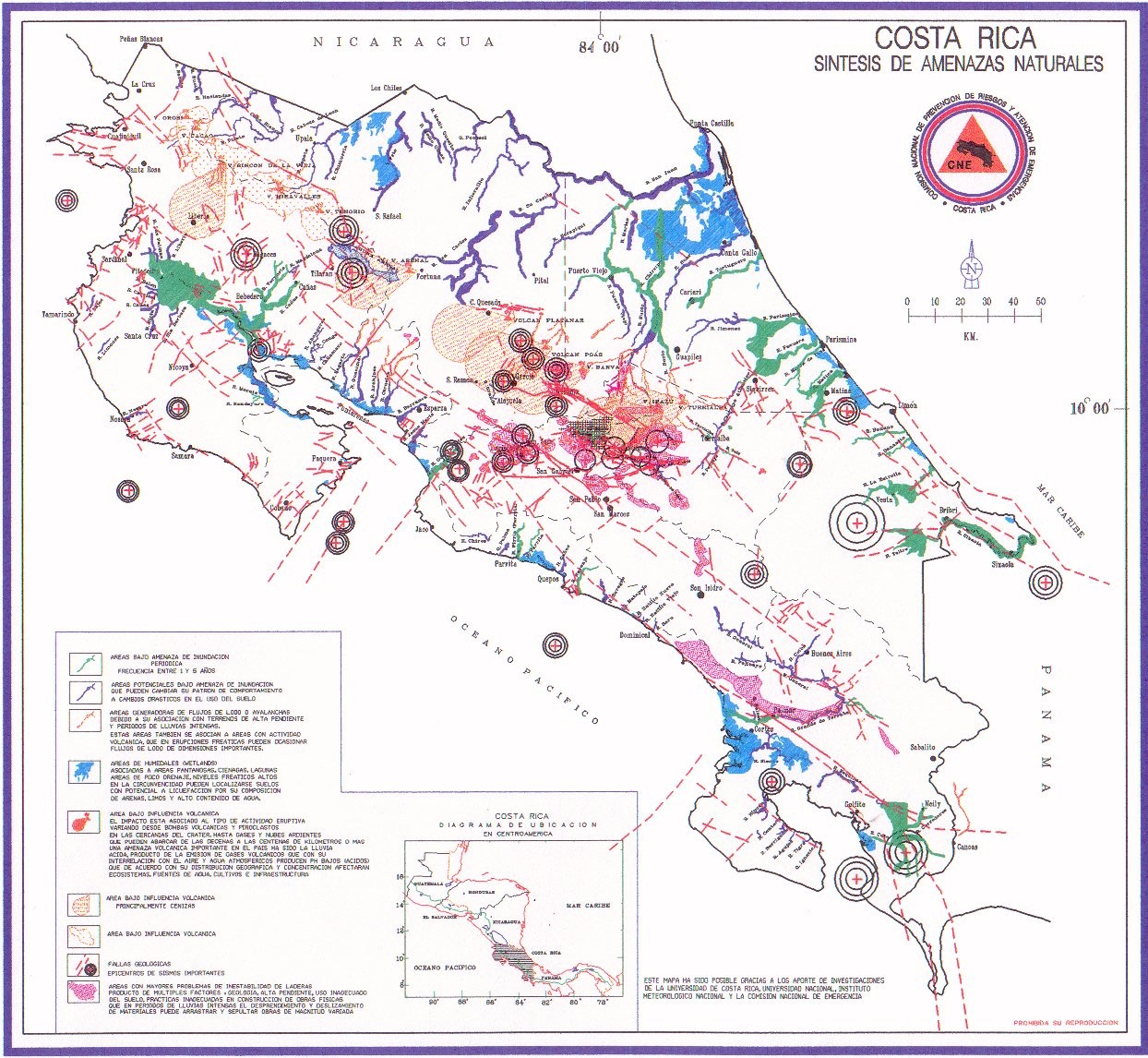 Risk Management in Costa Rica
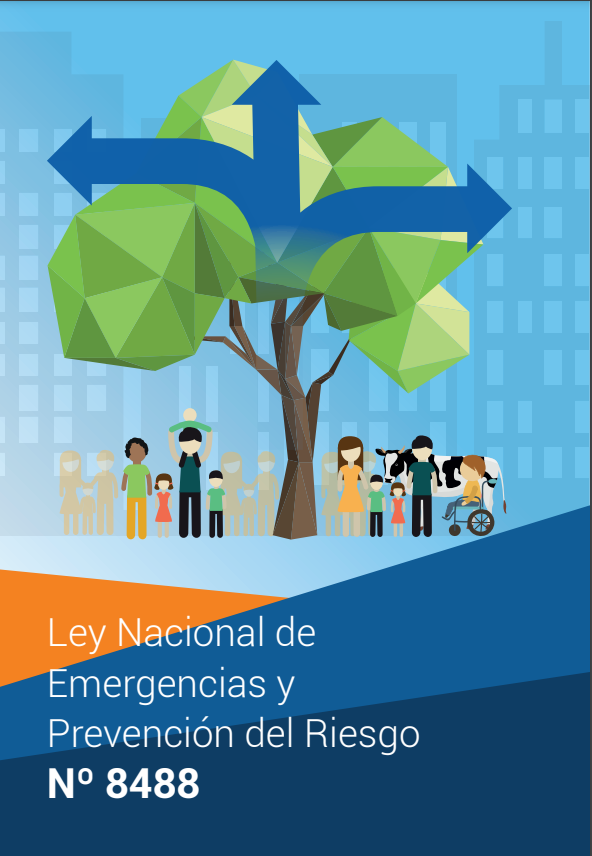 “CNE will oversee everything related to risk prevention and preparatives to respond in emergency situations.”
“La Comisión será la entidad rectora en lo que se refiera a la prevención de riesgos y a los preparativos para atender situaciones de emergencia”
Sub-System 
Preparations and Response
CNE
COMITÉS DE SEGUIMIENTO
 A LOS SUBSISTEMAS
FORO NACIONAL DE GESTIÓN DEL RIESGO
COMITÉS
SECTORIALES
COE
COMITÉS
ASESORES
 TÉCNICOS
COMITÉS
INSTITUCIONALES
COMITÉS 
REGIONALES
REDES
TEMÁTICAS
COMITÉS
MUNICIPALES
Niveles:
Superior
Sectorial
Institucional
Técnico
Operativo
REDES
TERRITORIALES
COMITÉS
COMUNALES
Technical-Scientific input from SINAMOTAporte Técnico-Científico del SINAMOT
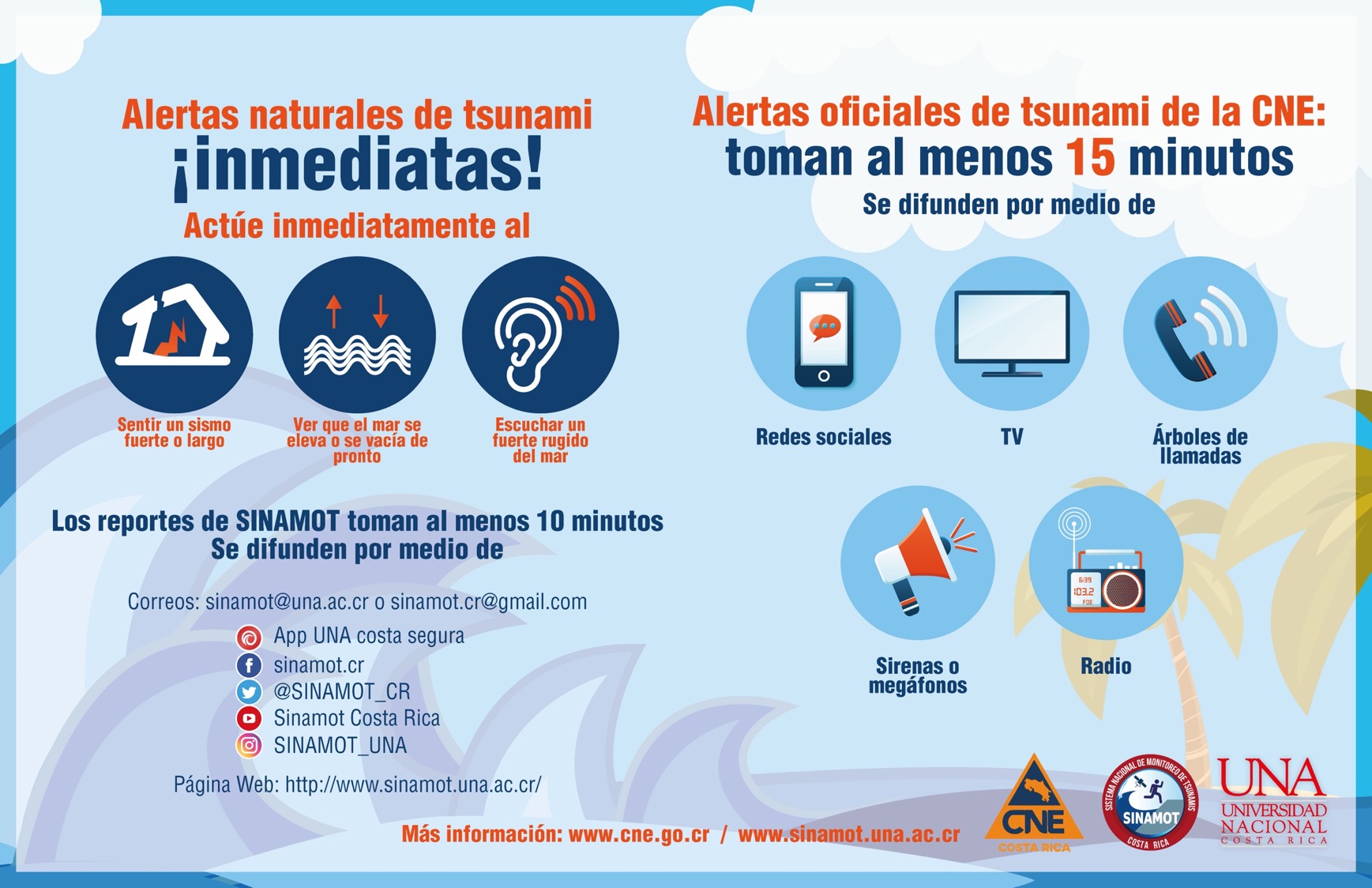 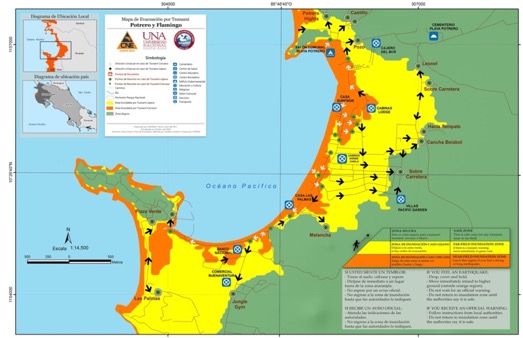 Technical-Scientific input from SINAMOTAporte Técnico-Científico del SINAMOT
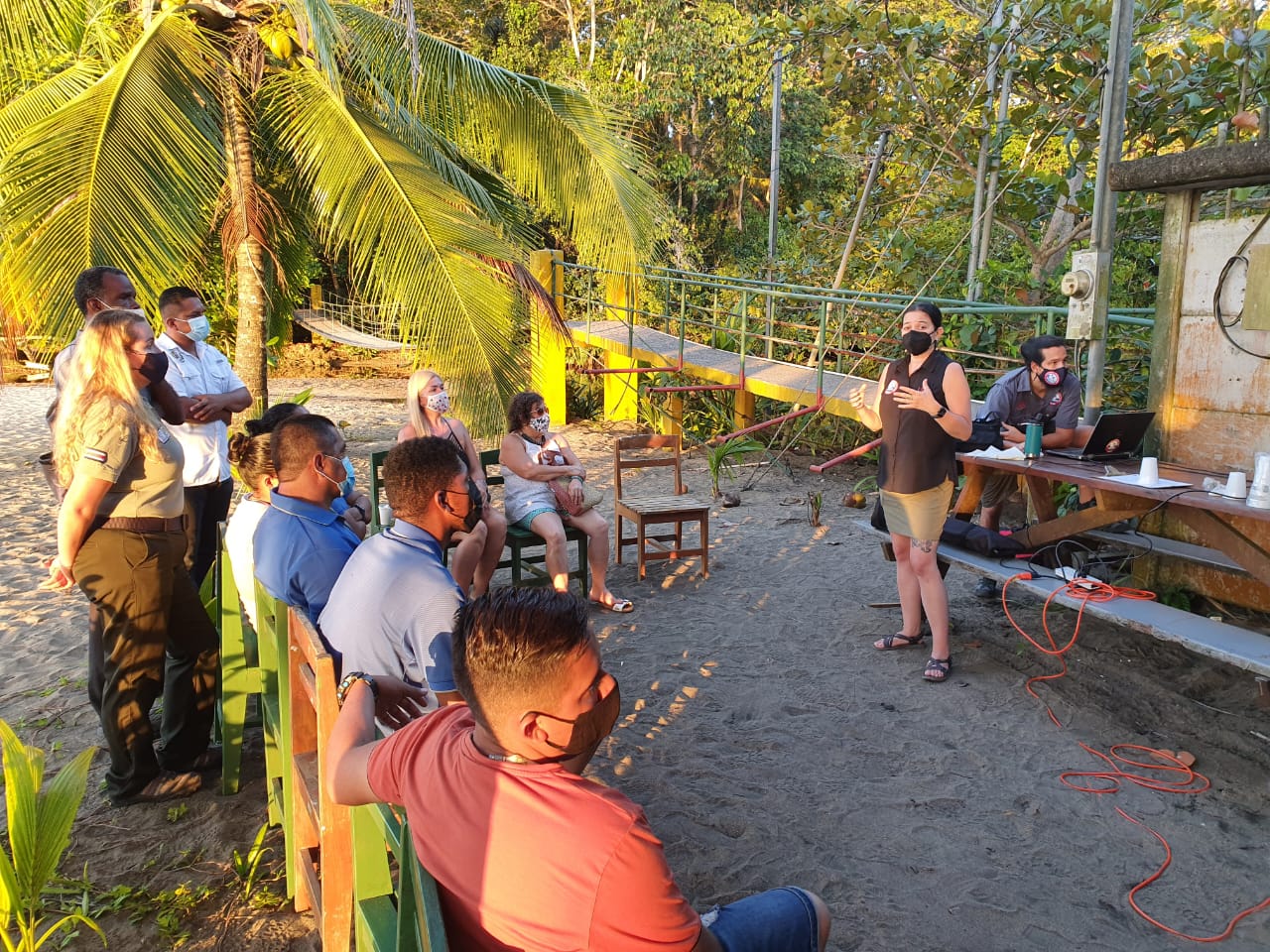 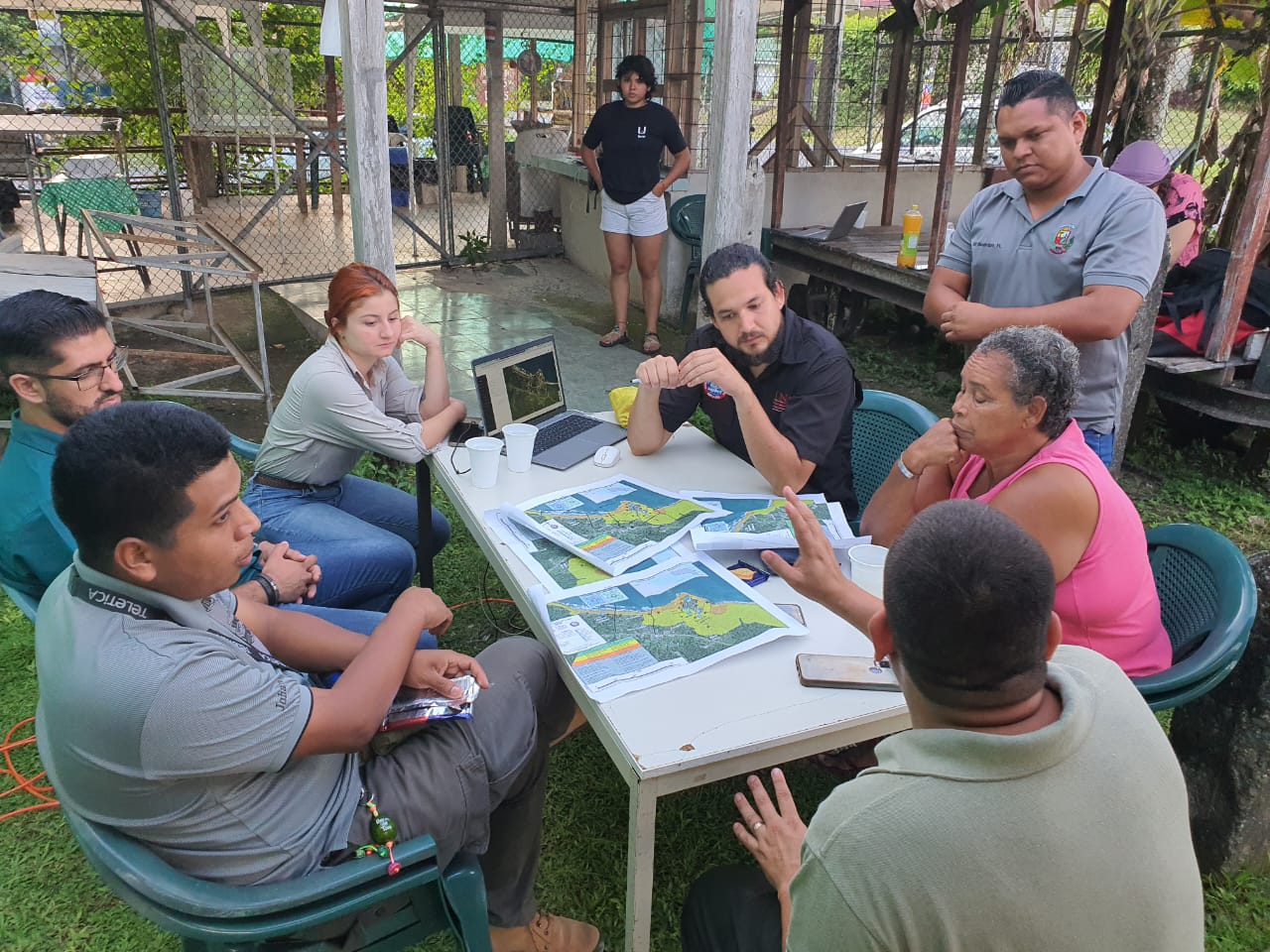 Preparatives and Communal ActionPreparativos y la Acción Comunal
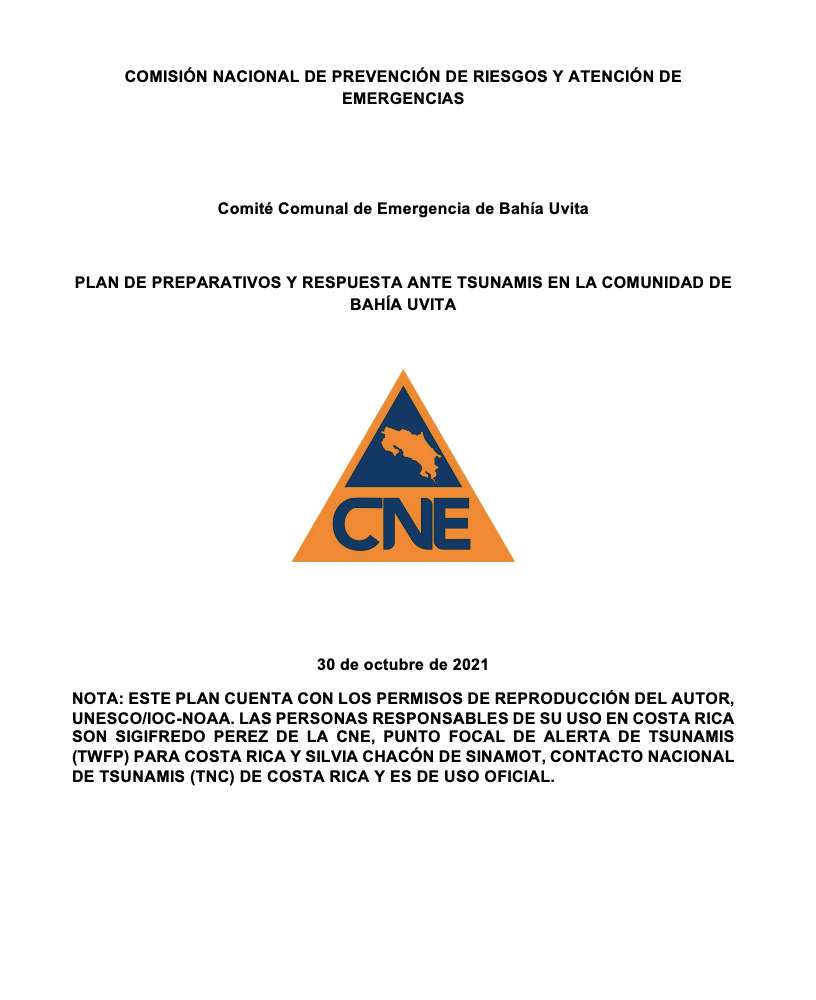 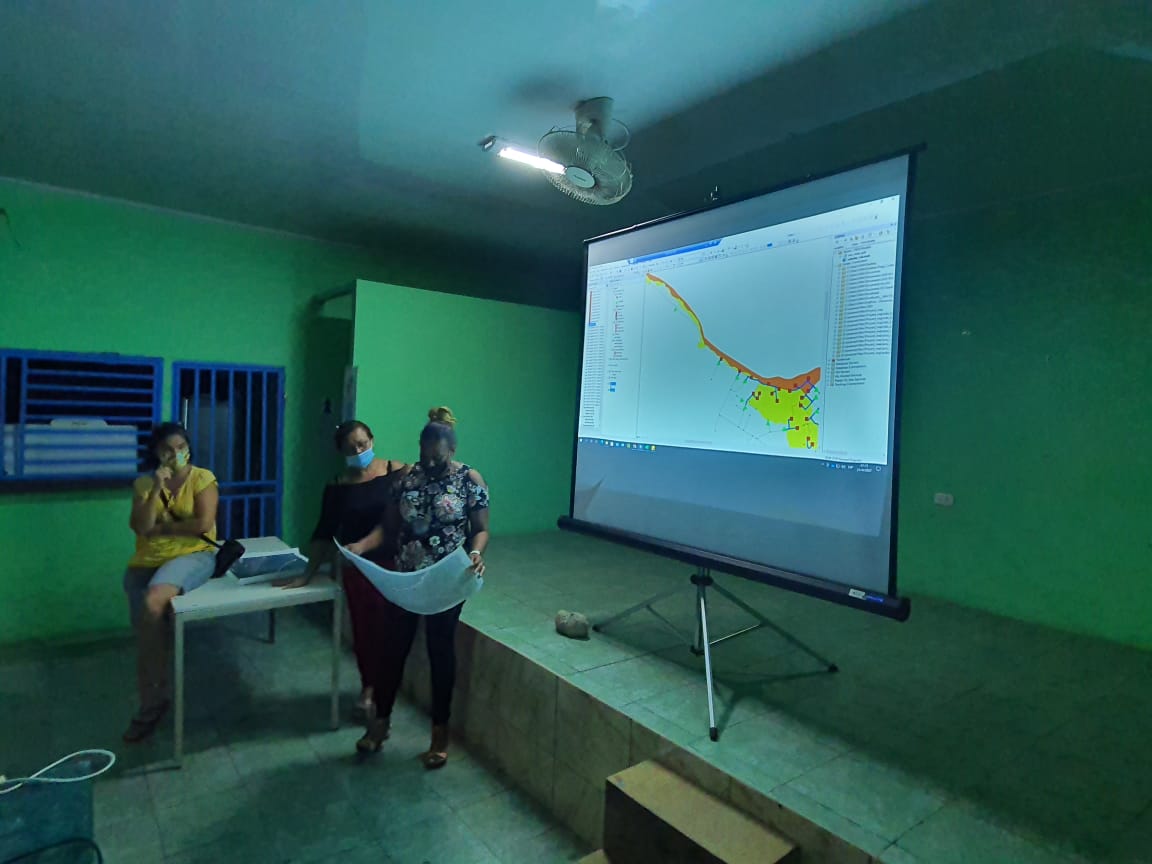 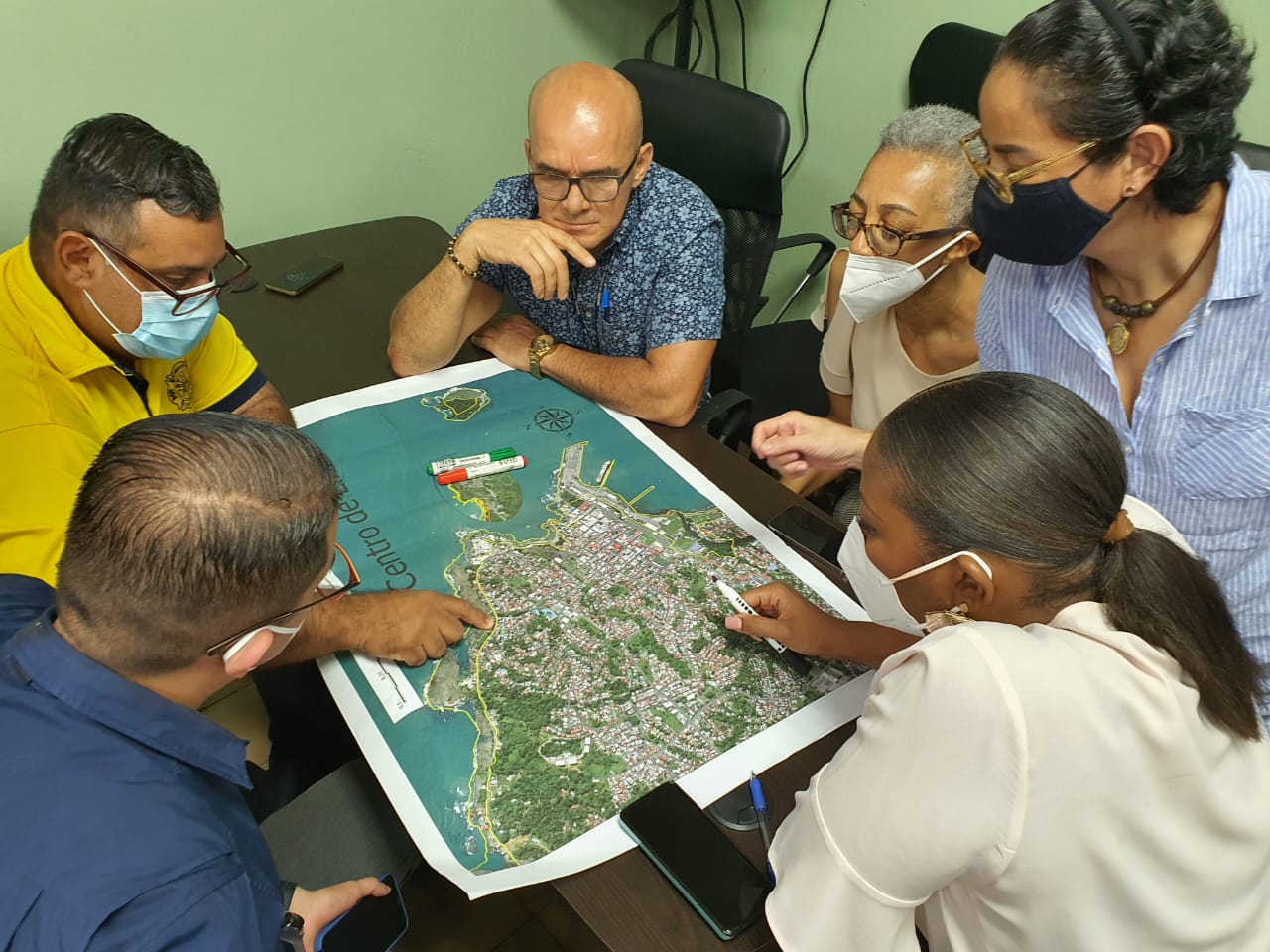 Results
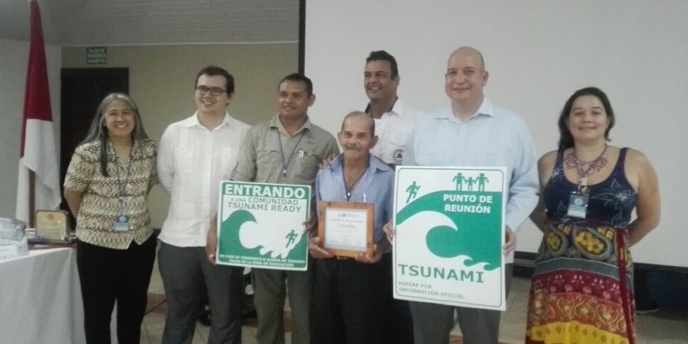 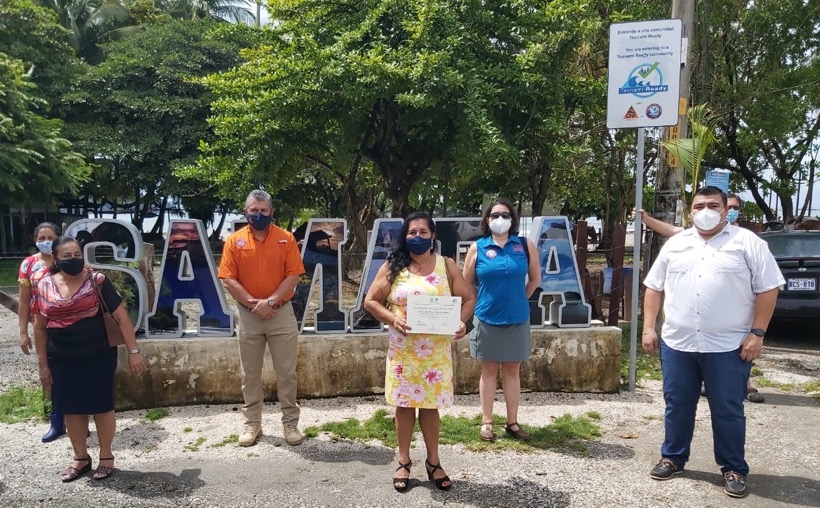 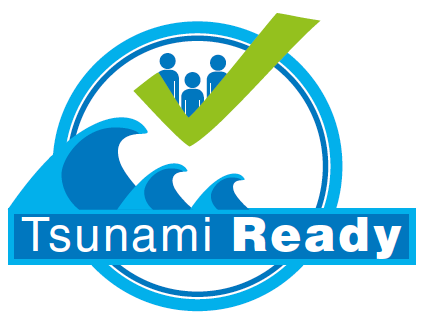 Ostional
Samara
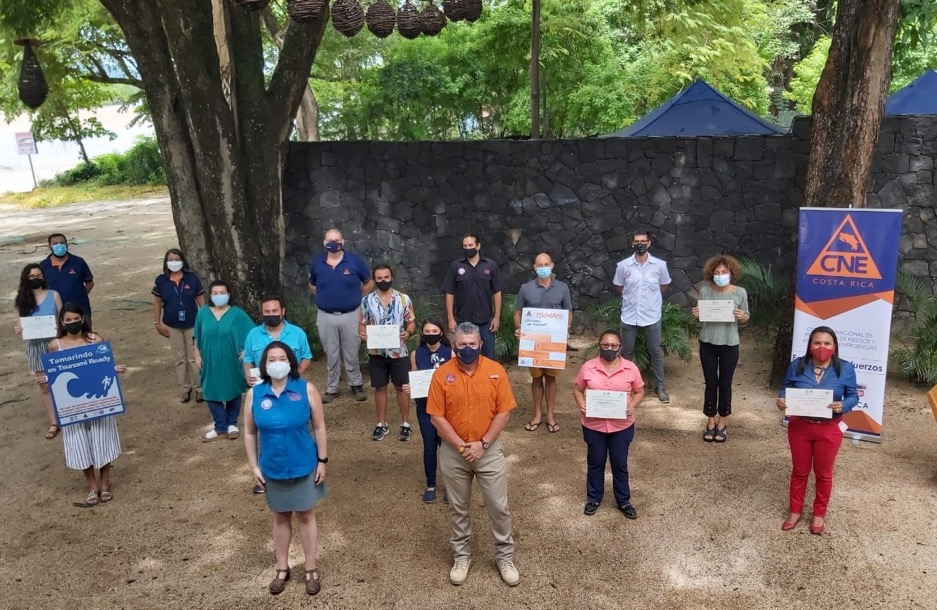 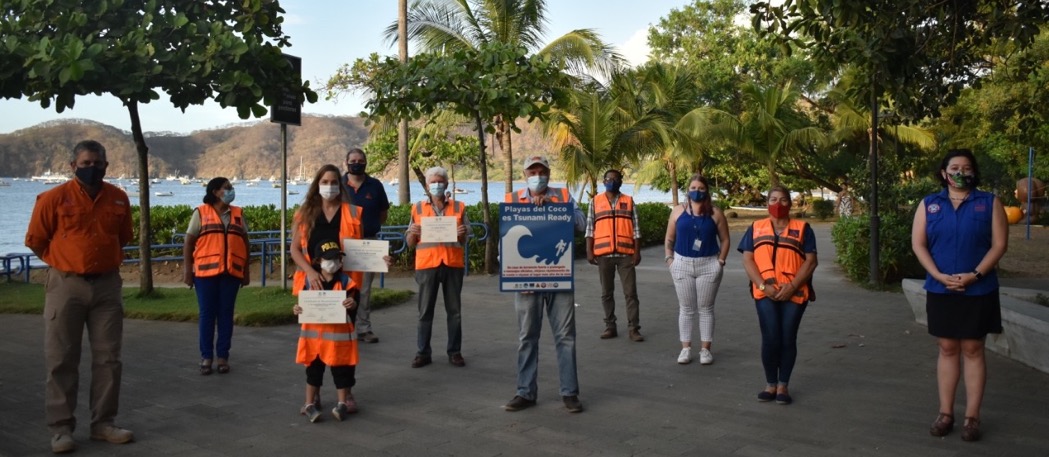 Playa del Coco
Tamarindo
Community Participation in Caribe Wave
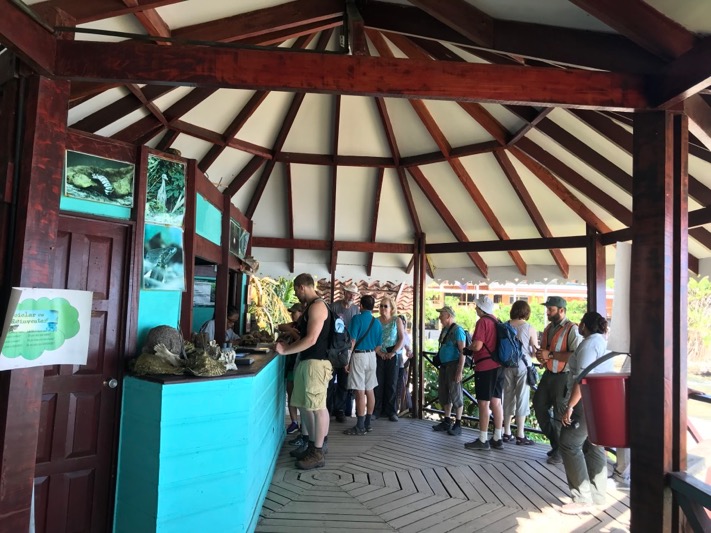 2020-2021
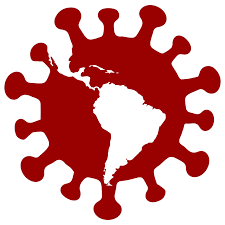 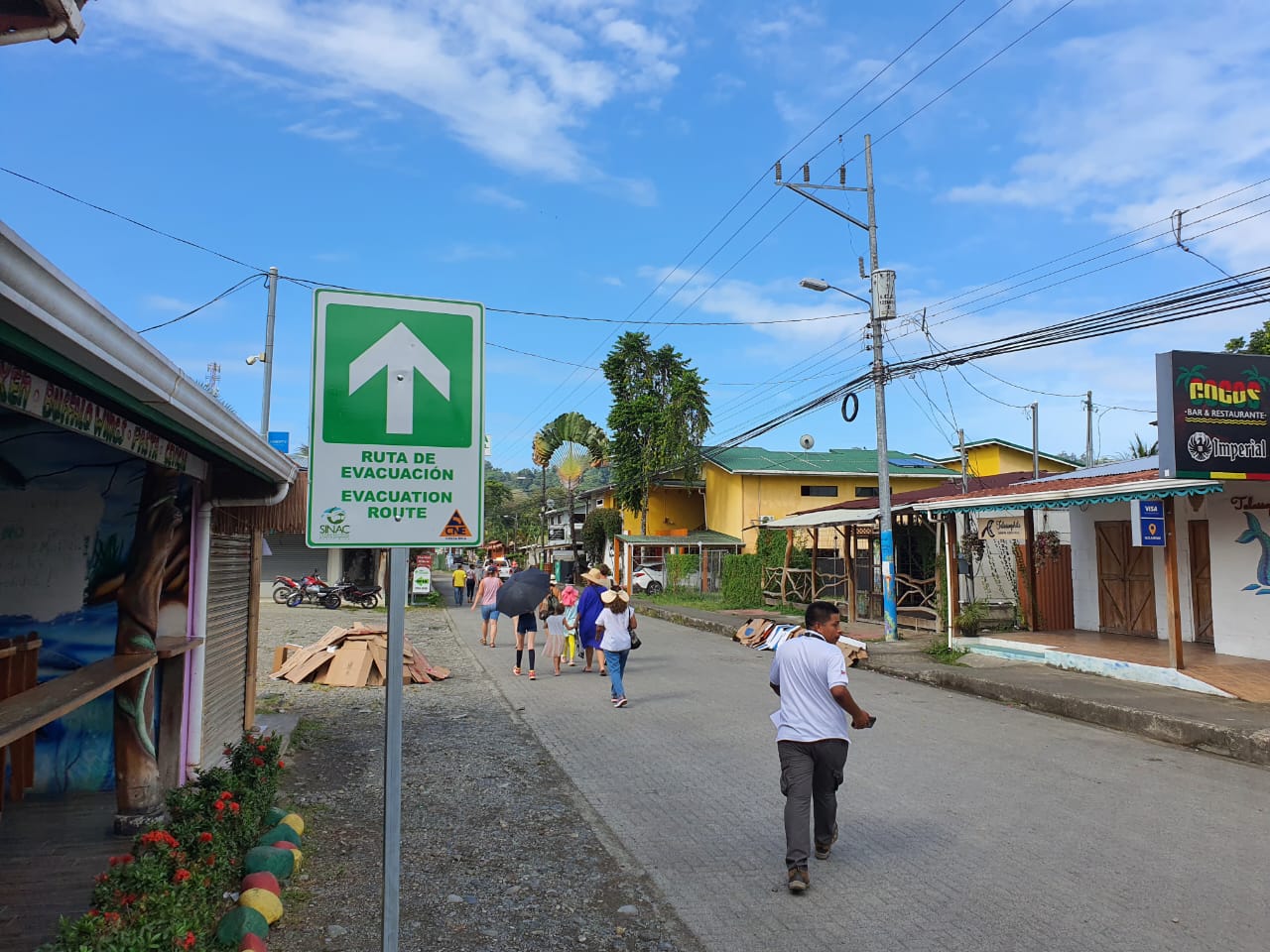 2022
2019
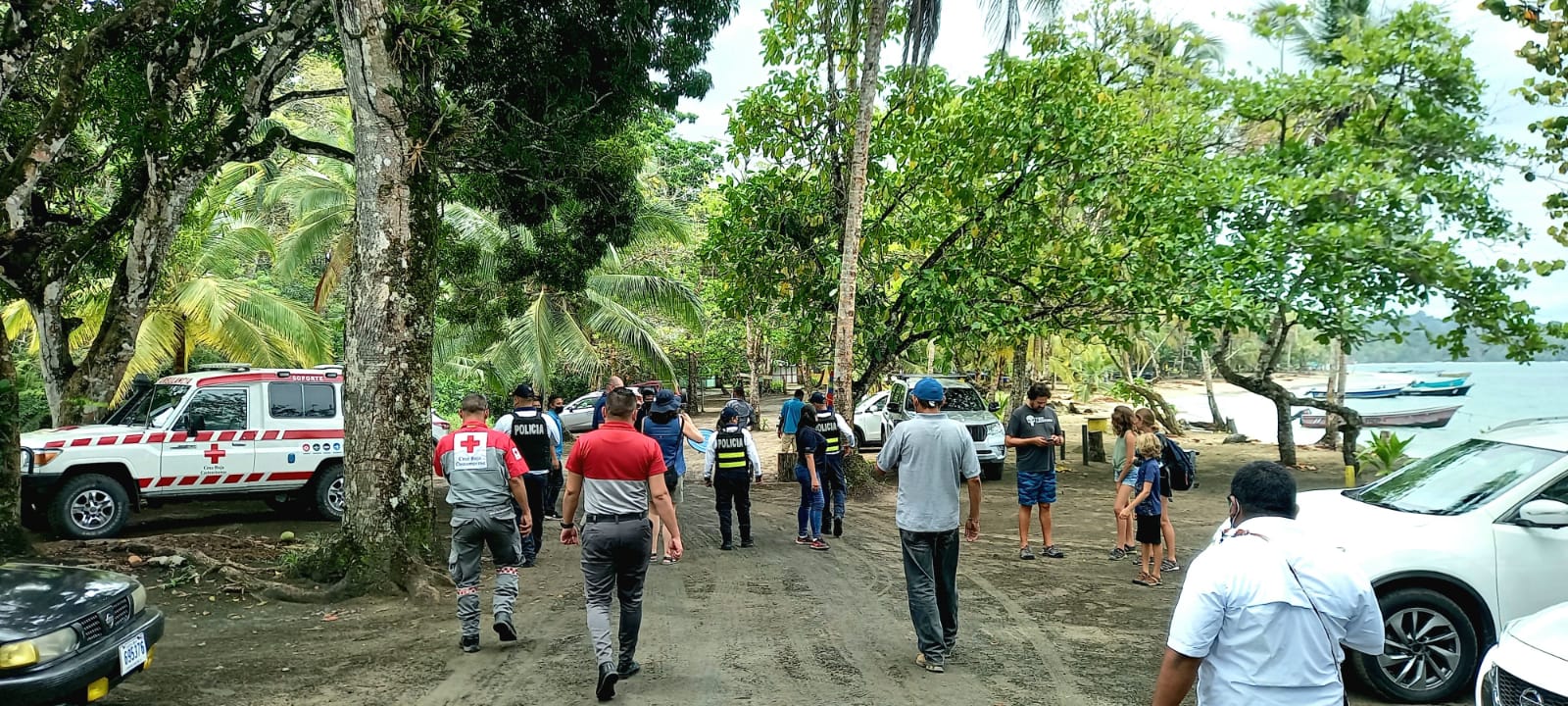 2023
National Procedures for Activation of the National System of Risk Management in the event of Tsunamis
Los Procedimientos Nacionales de Activación del Sistema Nacional de Gestión de Riesgo para Evento de Tsunami
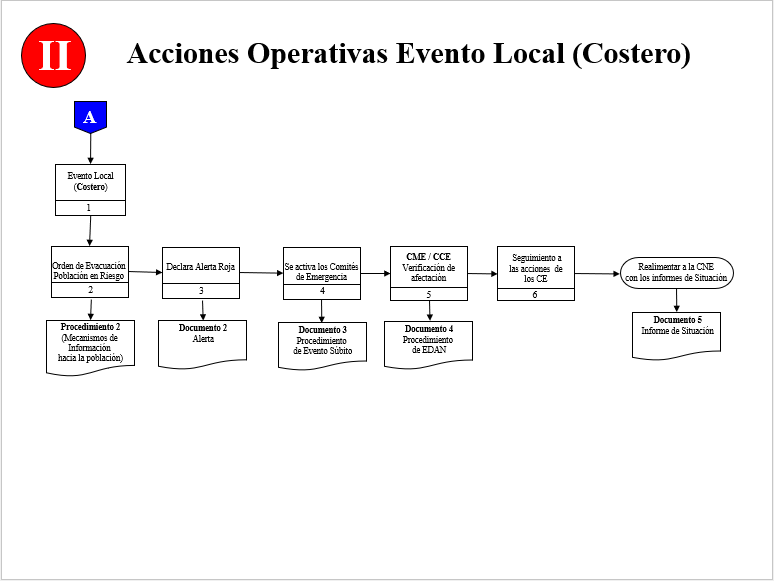 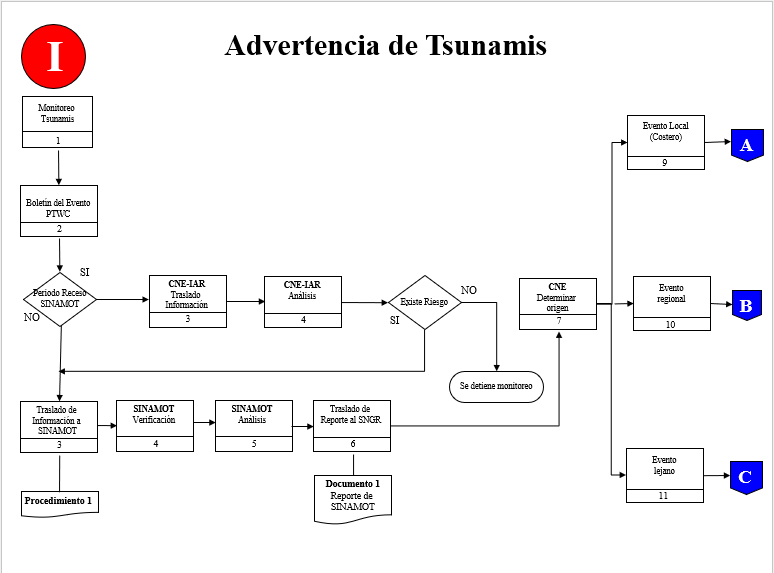 National Procedures for Activation of the National System of Risk Management in the event of Tsunamis
Los Procedimientos Nacionales de Activación del Sistema Nacional de Gestión de Riesgo para Evento de Tsunami
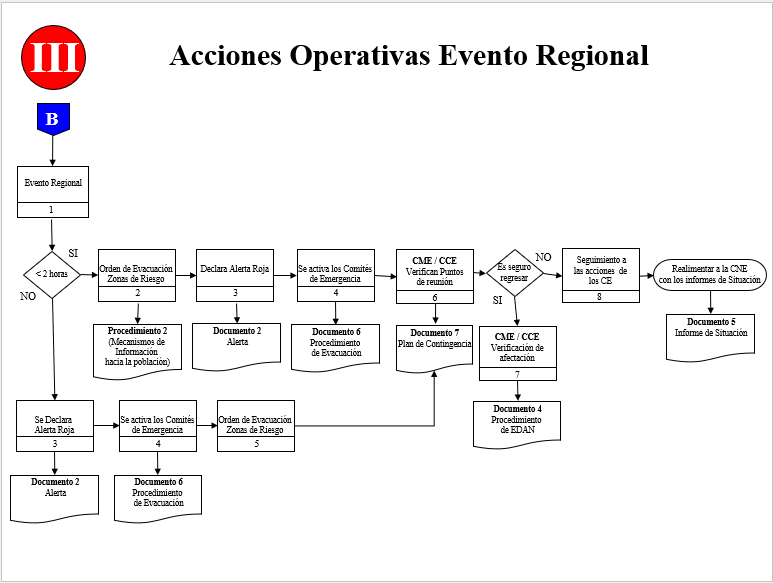 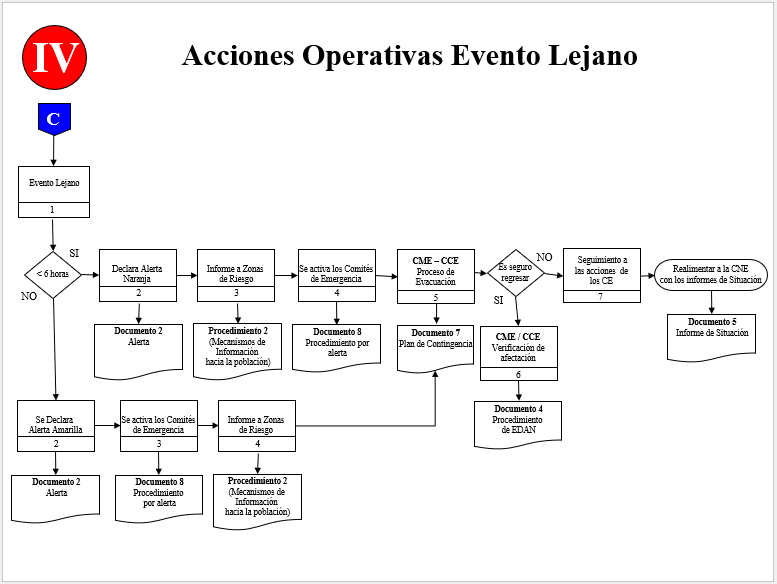 WARNING LEVELS
NIVELES DE ALERTA
GREEN
verde
YELLOW
amarilla
ORANGE
naranja
ROJA
red
Information

Información
Preparation

Preparación
Movilization 

Movilización
Response

Respuesta
ACTIVATION AND RESPONSE

FASE DE ACTIVACIÓN Y RESPUESTA
SUDEN
SUBITA
BY RECEIVING A WARNING
A TRAVÉS DE UNA ALERTA
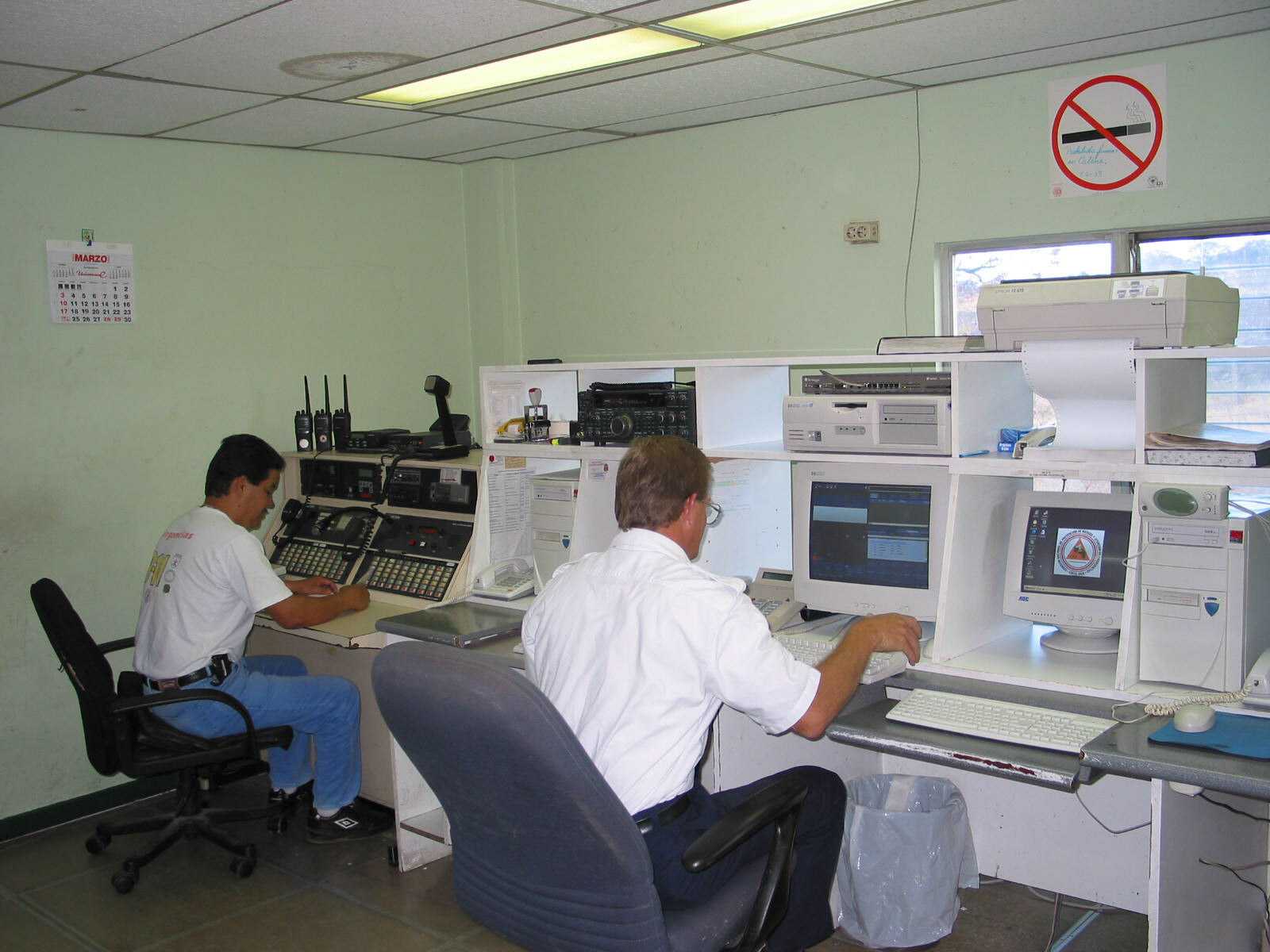 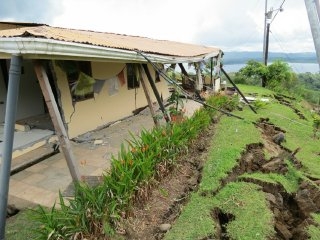 MONITORING AND EVENT FOLLOW-UP
MONITOREO Y SEGUIMIENTO DEL EVENTO
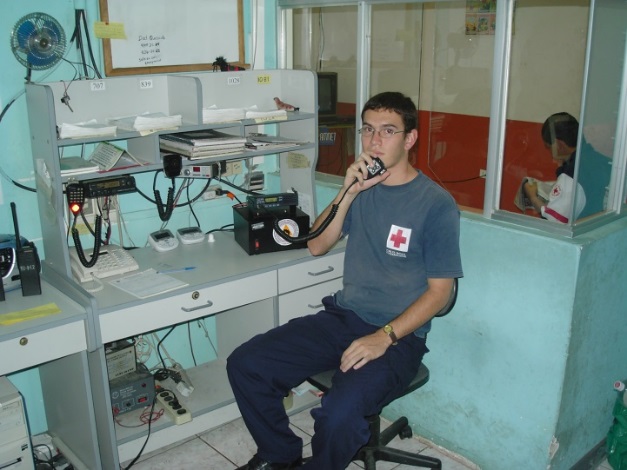 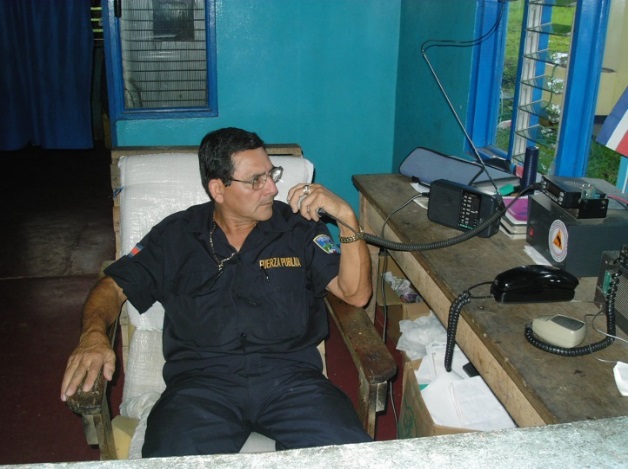 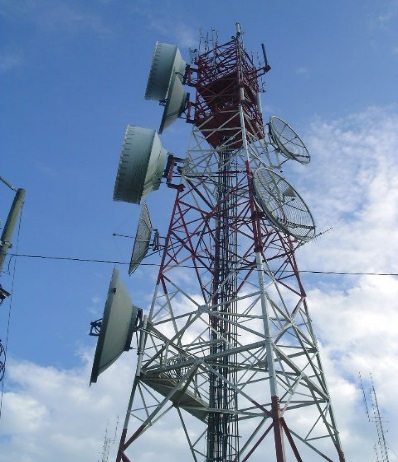 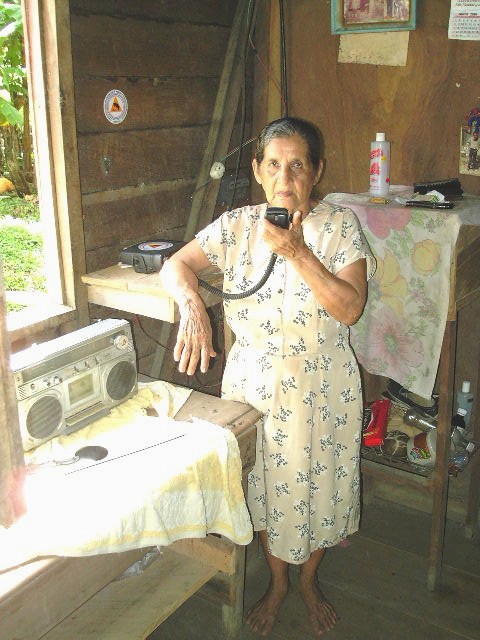 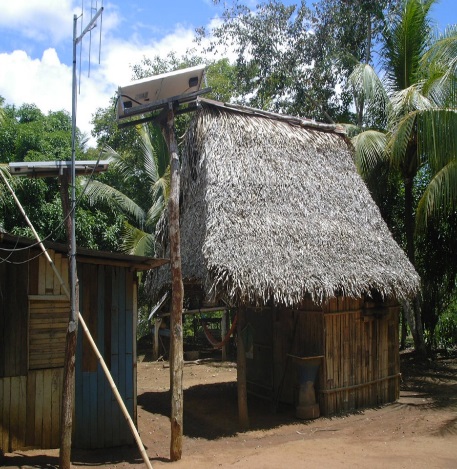 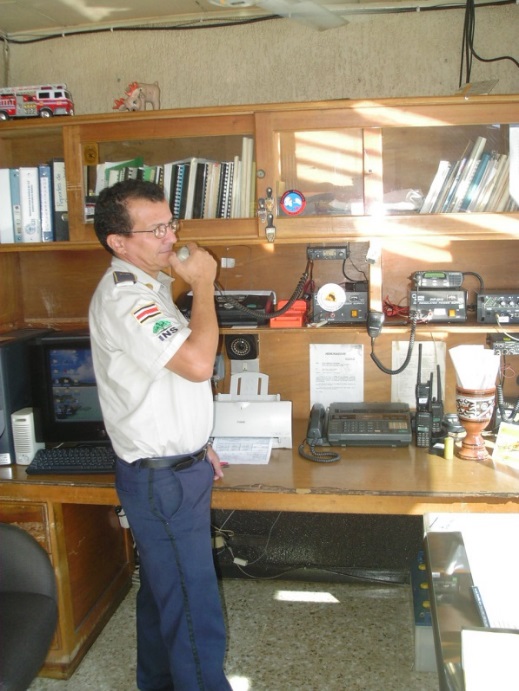 T
É
C
N
I
C
O

C
I
E
N
T
Í
F
I
C
A
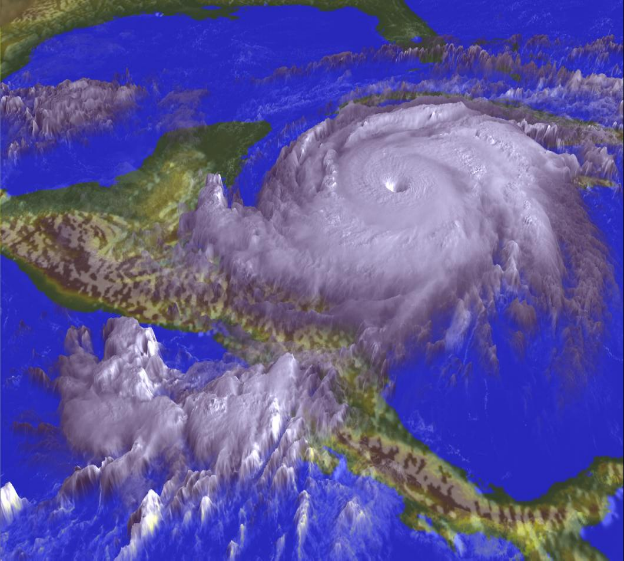 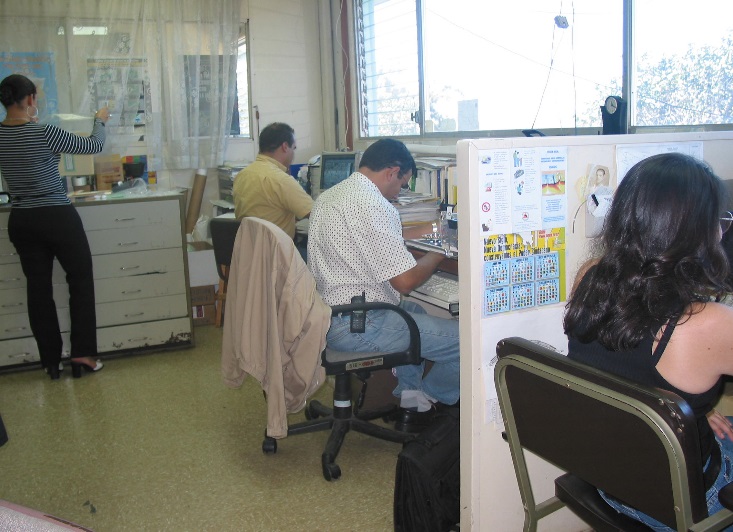 E
D
A
N
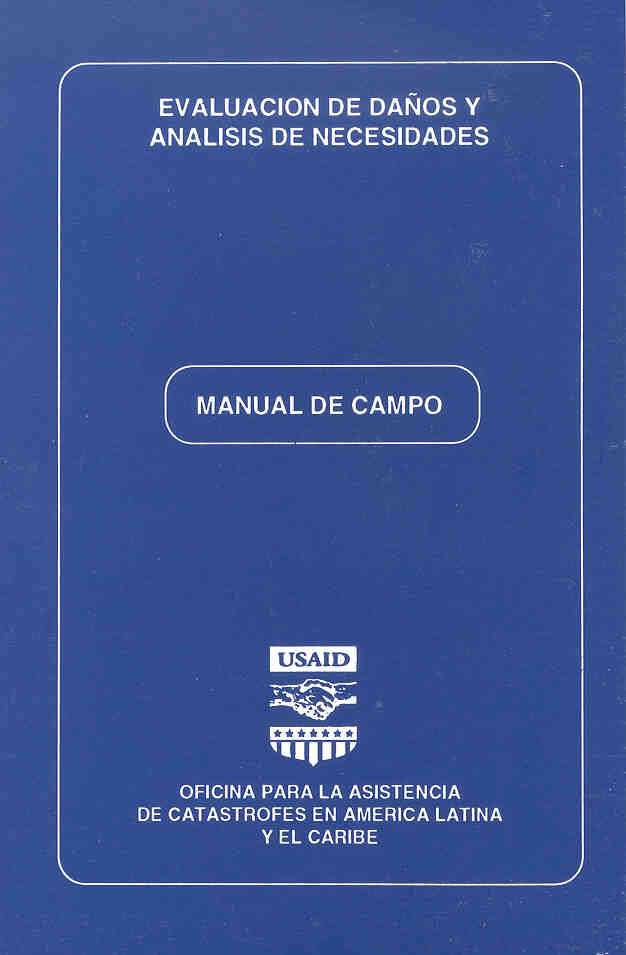 INFORMATION MANAGEMENT
MANEJO DE INFORMACIÓN
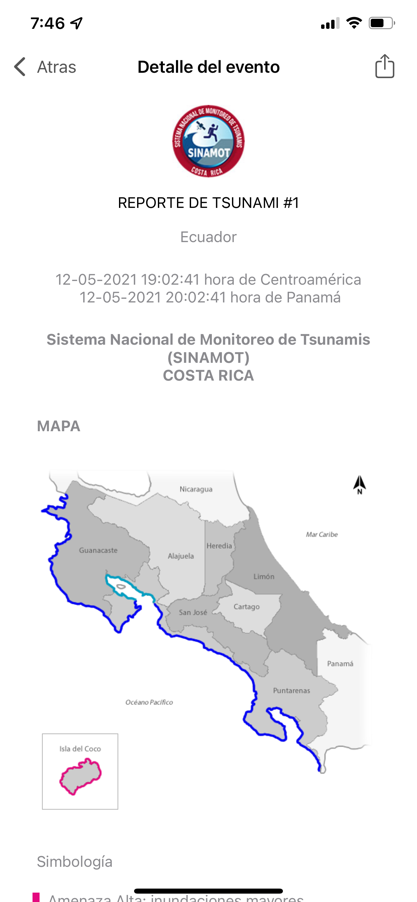 DAMAGE ASSESMENT
SCIENTIFIC
REPORTS
I
N
F
O
R
M
E
S
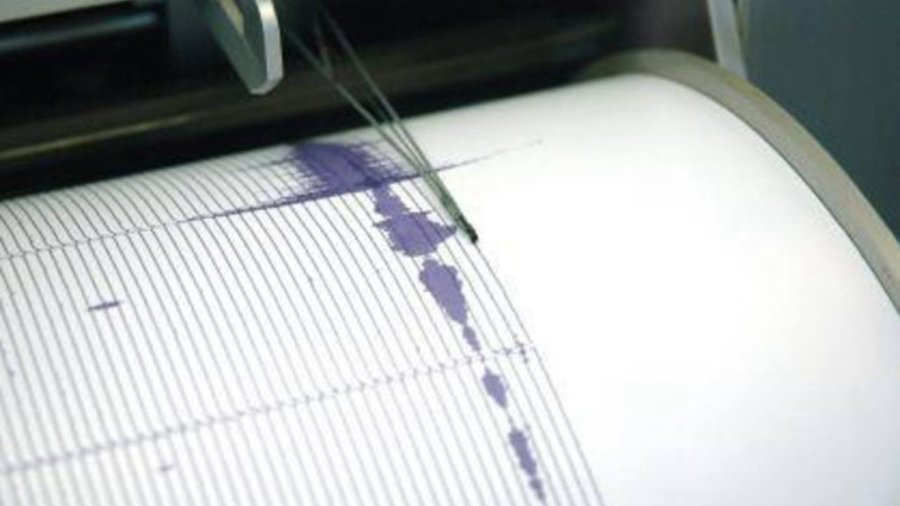 EVACUATION
EVACUACIÓN
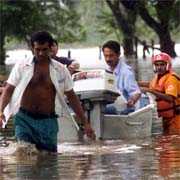 HUMANITARIAN ASSISTANCE
ASISTENCIA HUMANITARIA
MOVILIZATION TO SHELTERS
MOVILIZACIÓN A SITIOS DE ALBERGUE
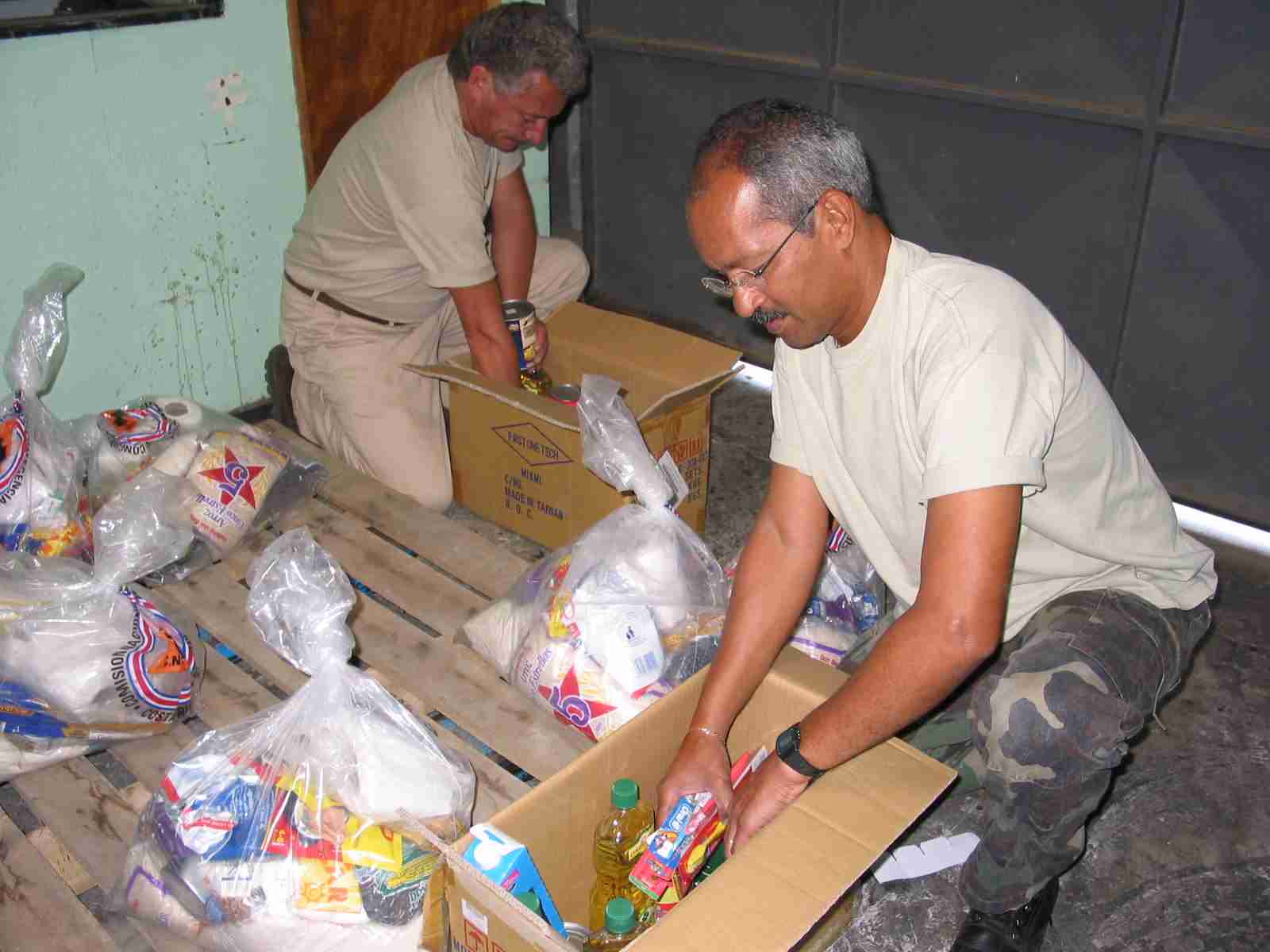 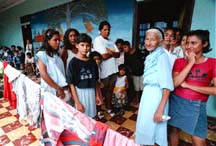 RESPONSE
RESPUESTA
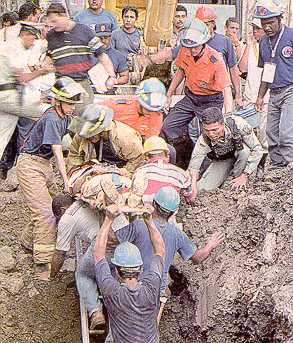 SEARCH AND RESCUE
BUSQUEDA  Y RESCATE
CHANNEL CLEANING
LIMPIEZA DE CAUCES
SERVICES
SERVICIOS
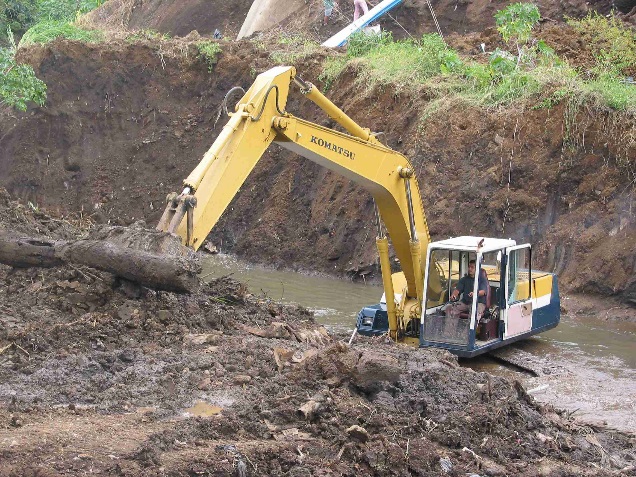 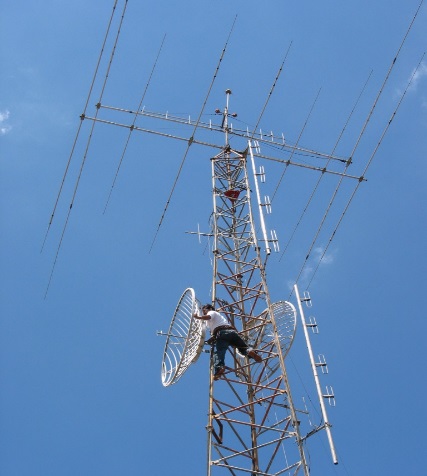 ROADS
CAMINOS
ROAD INFRASTRUCTURE
INFRAESTRUCTURA VIAL
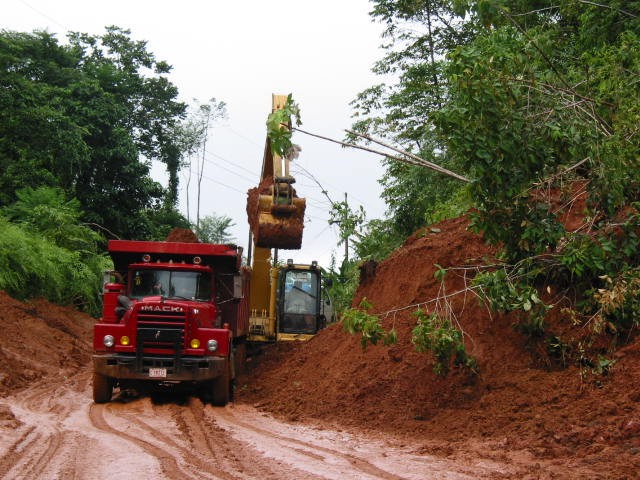 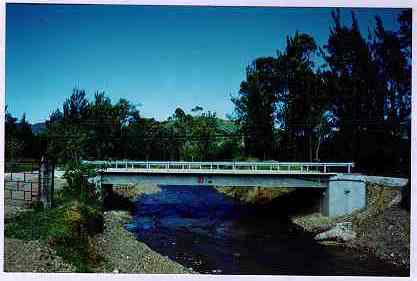 REBUILDING
REHABILITACION
So, we started in 2015 (cont.) with all that support, and
We hired an undergrad Geography student to work in the project
He proposed many improvements
And went beyond the original Project’s scope assisting communities on:
Tsunami preparedness and response plans
Tabletop exercises
Tsunami drills 
And in 2018, after graduation, became researcher in the Project, as the UNA President office gave us additional resources for staff.
Characteristics of the communities
Economics
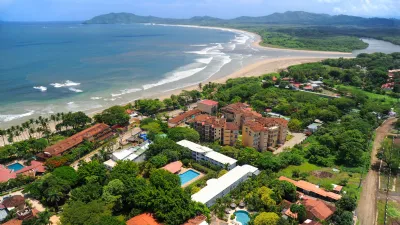 Motivation to invest in risk management issues.
Economic activities of the population
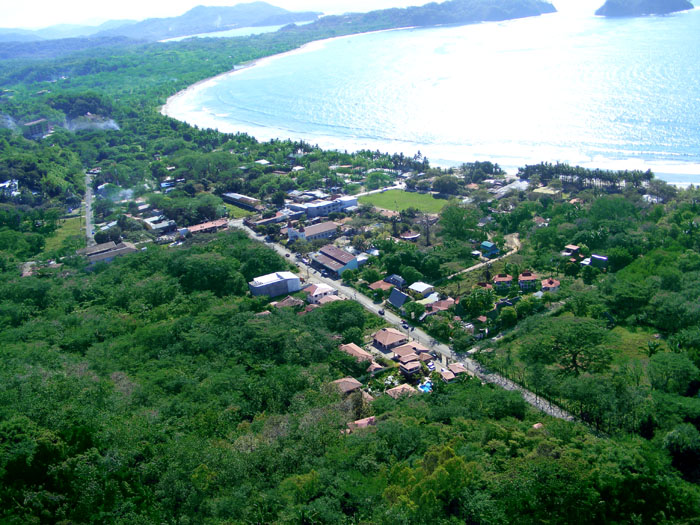 Political interest
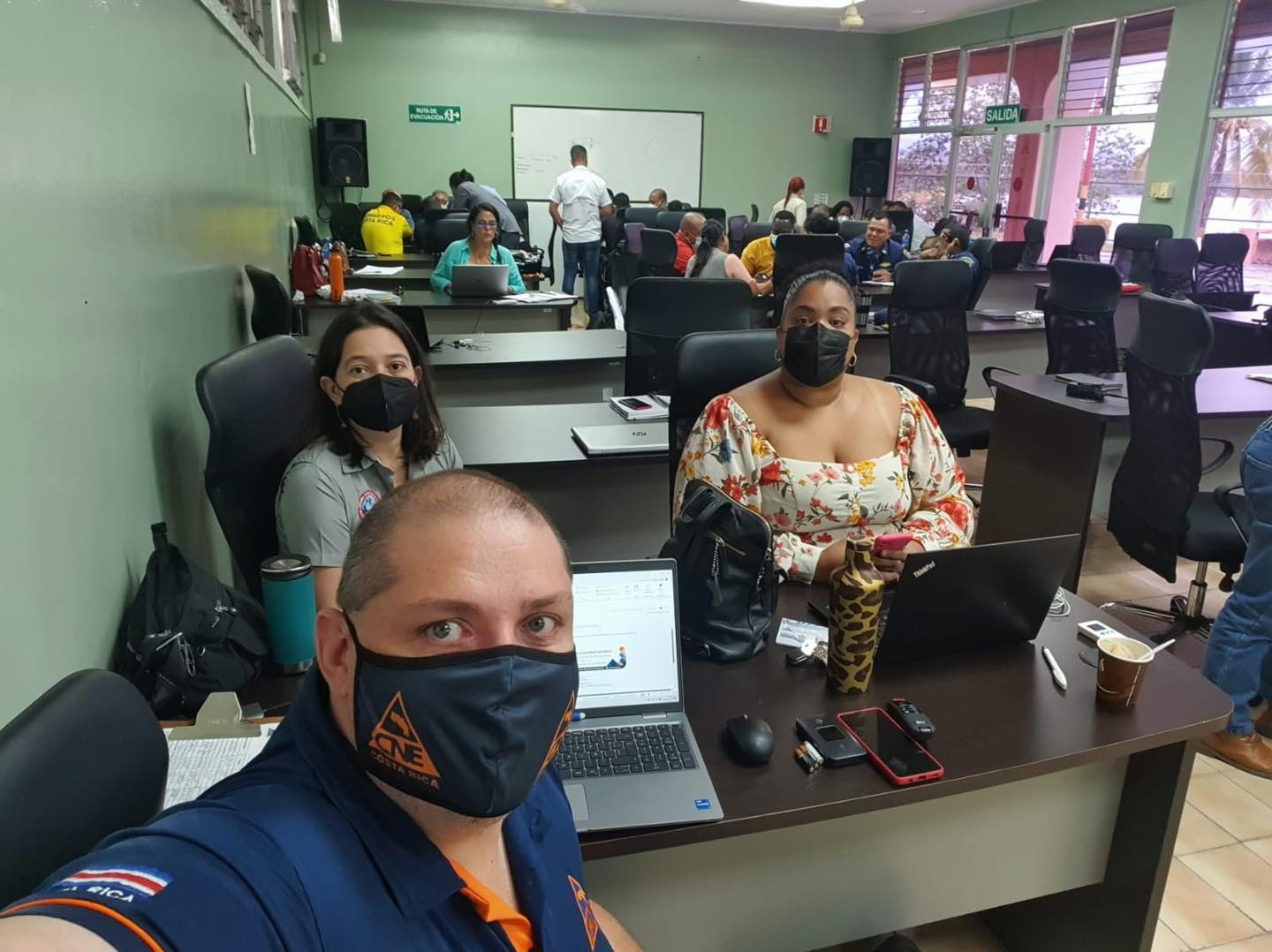 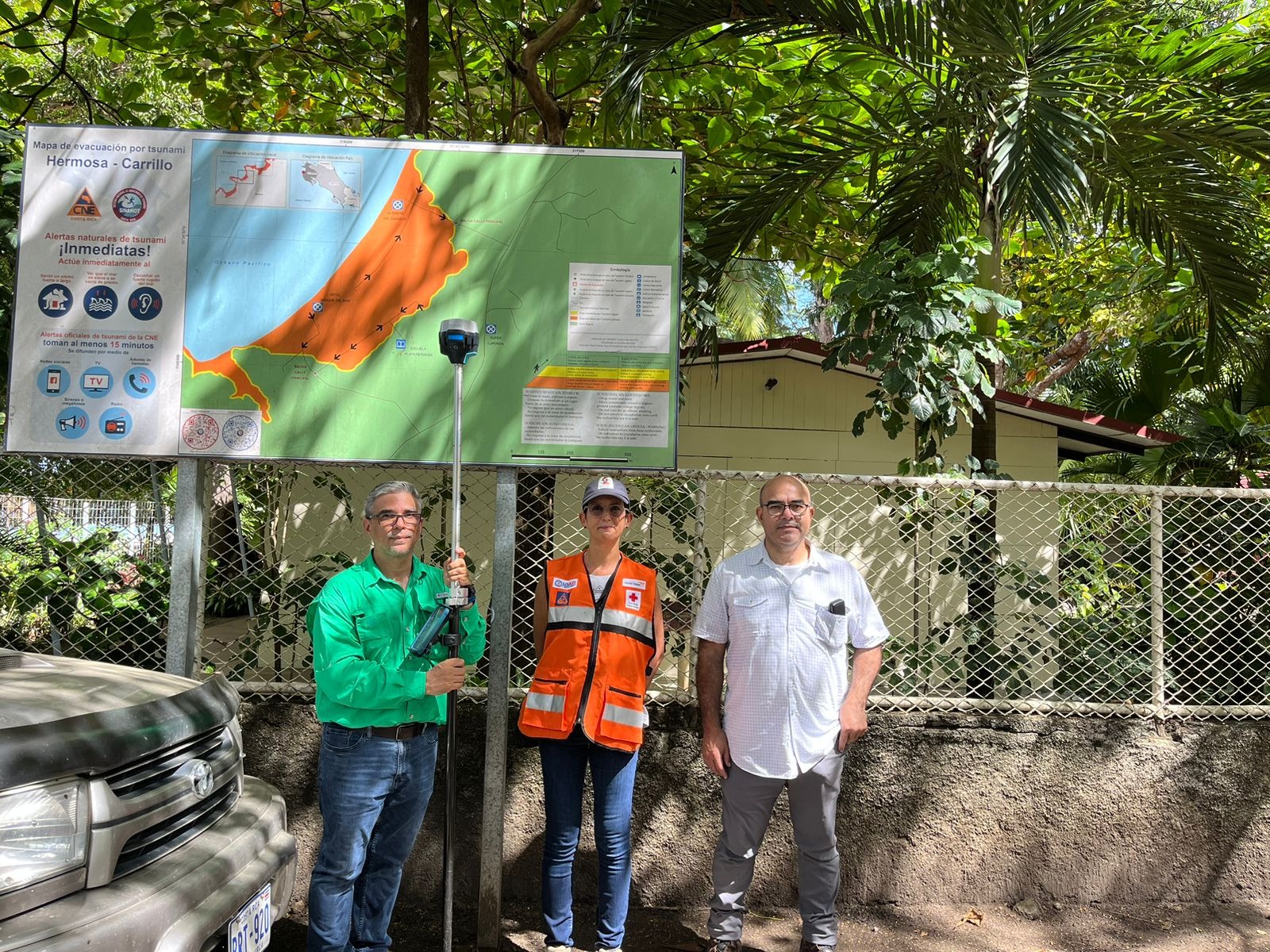 There are municipalities that do not have a risk manager.
All municipalities take a different stance: participatory, welfarist, in some cases even indifferent.
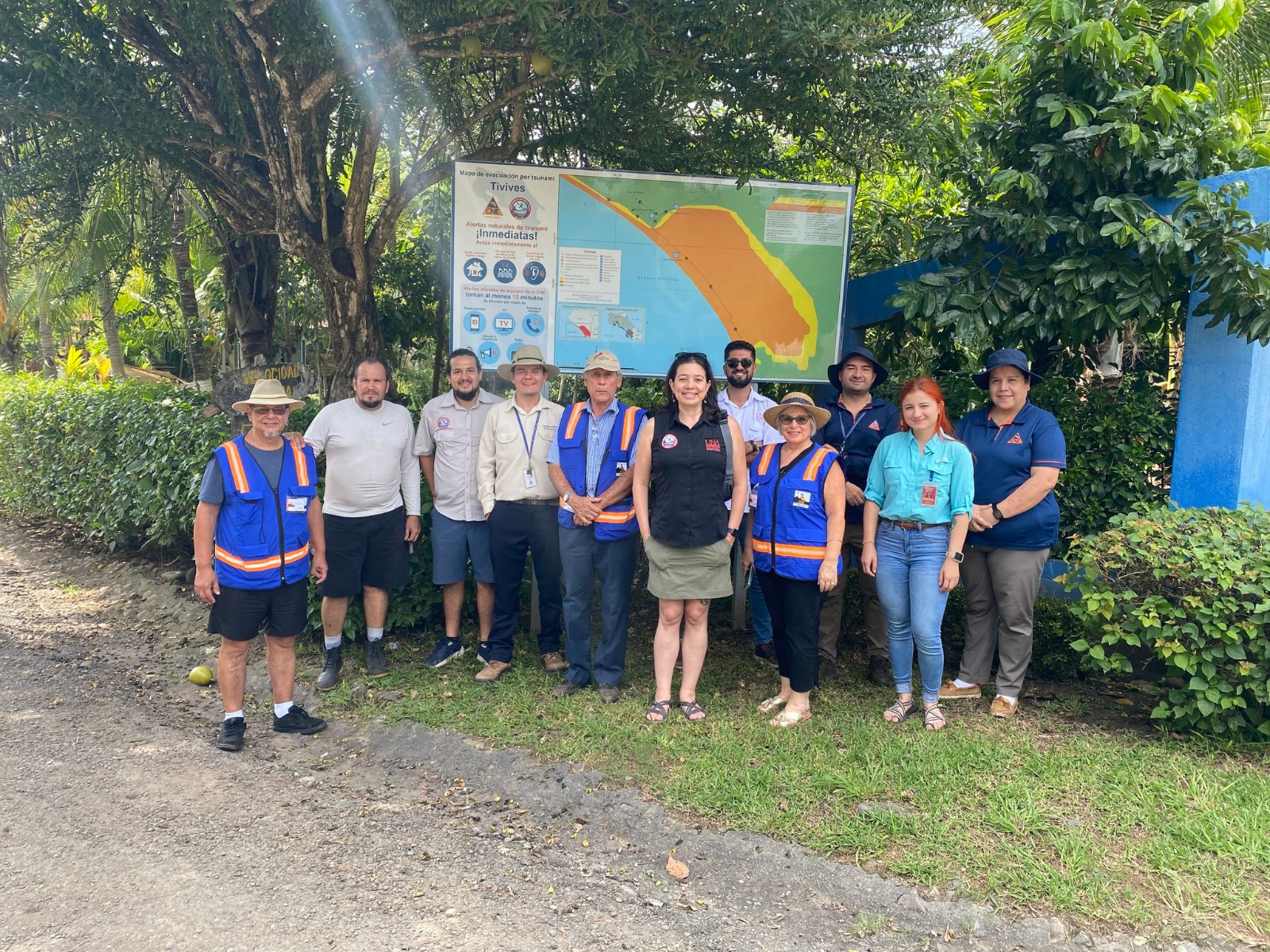 Community involvement
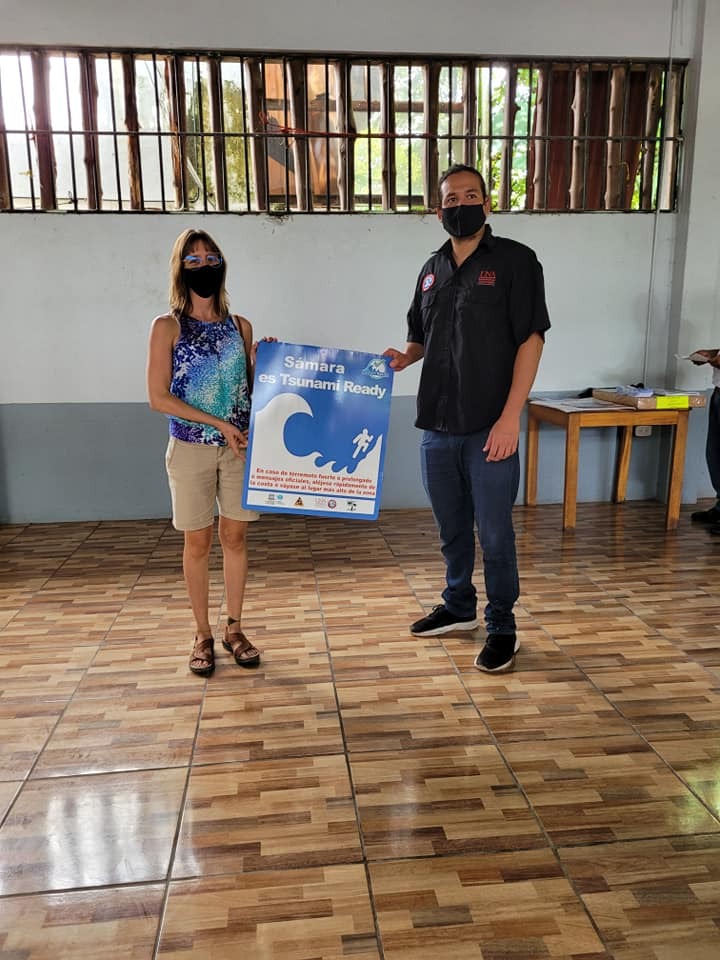 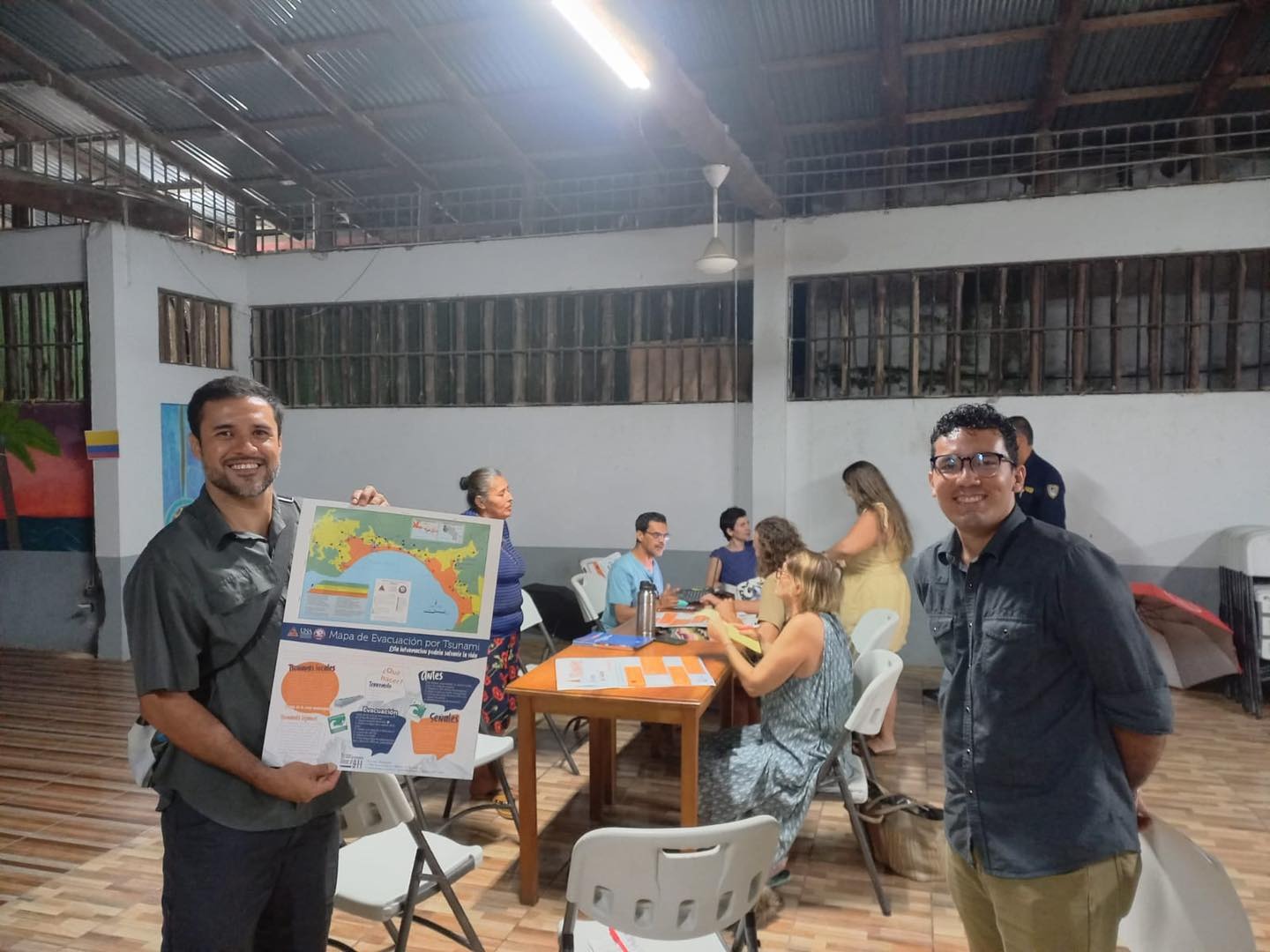 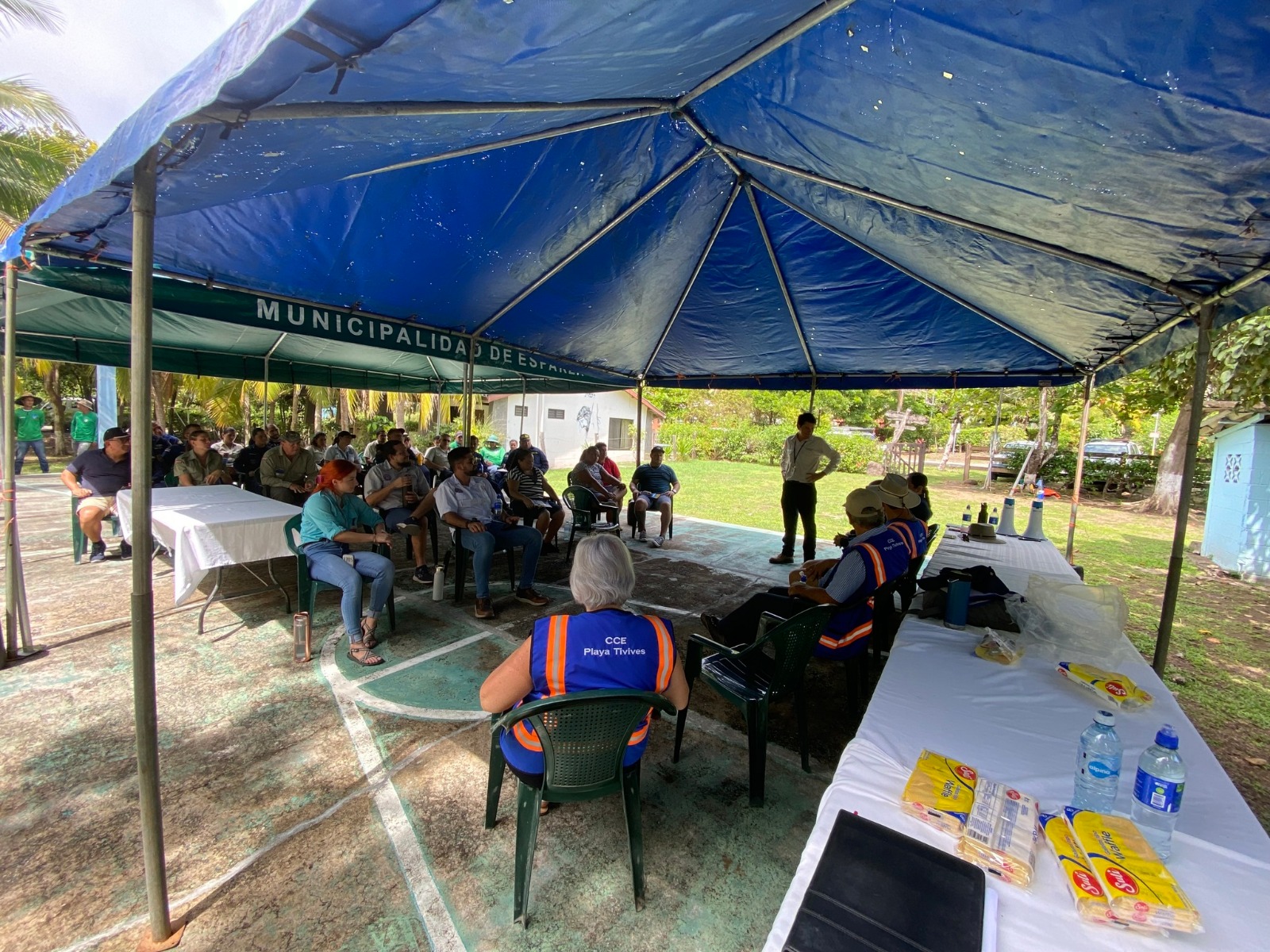 Exhibition
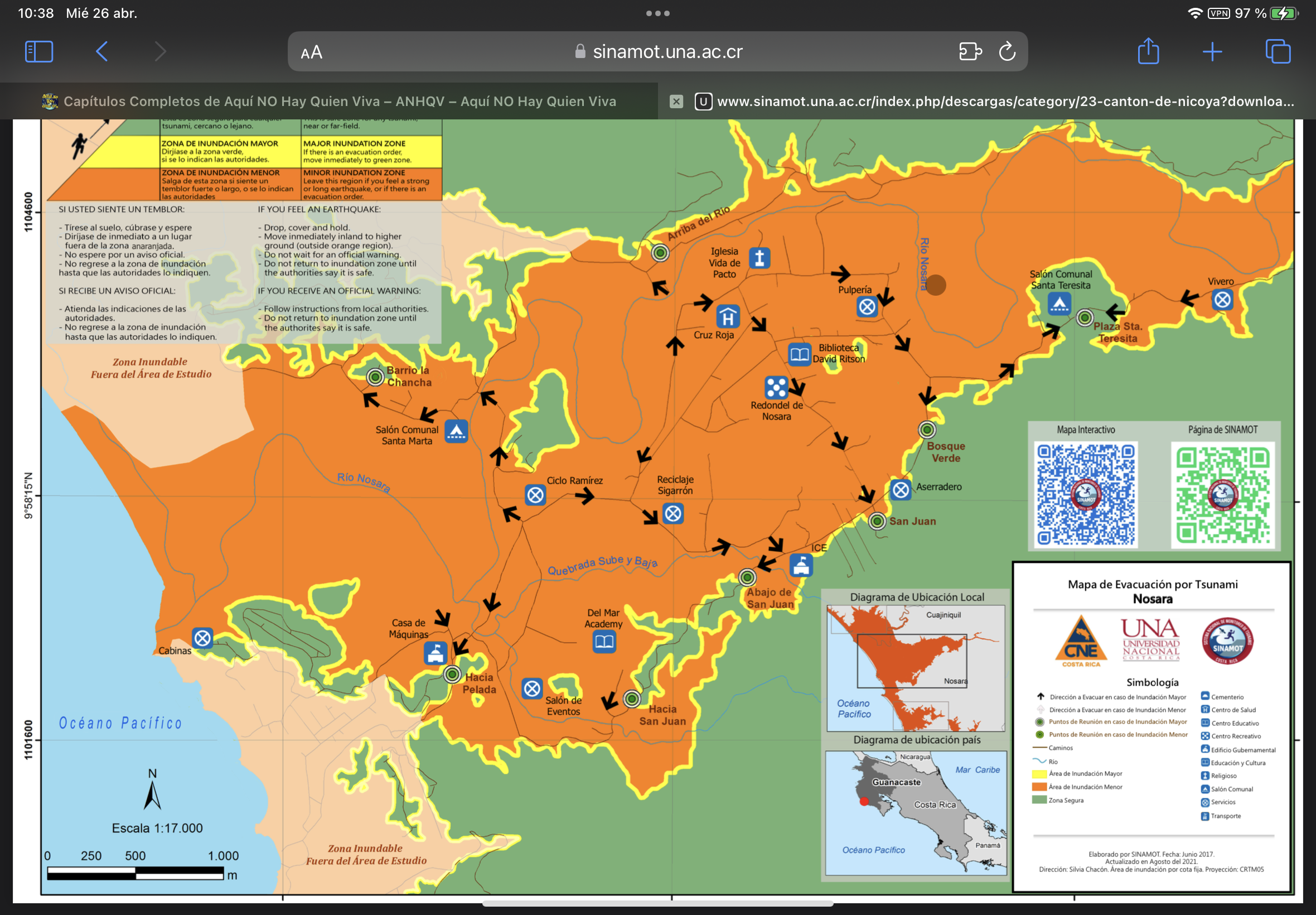 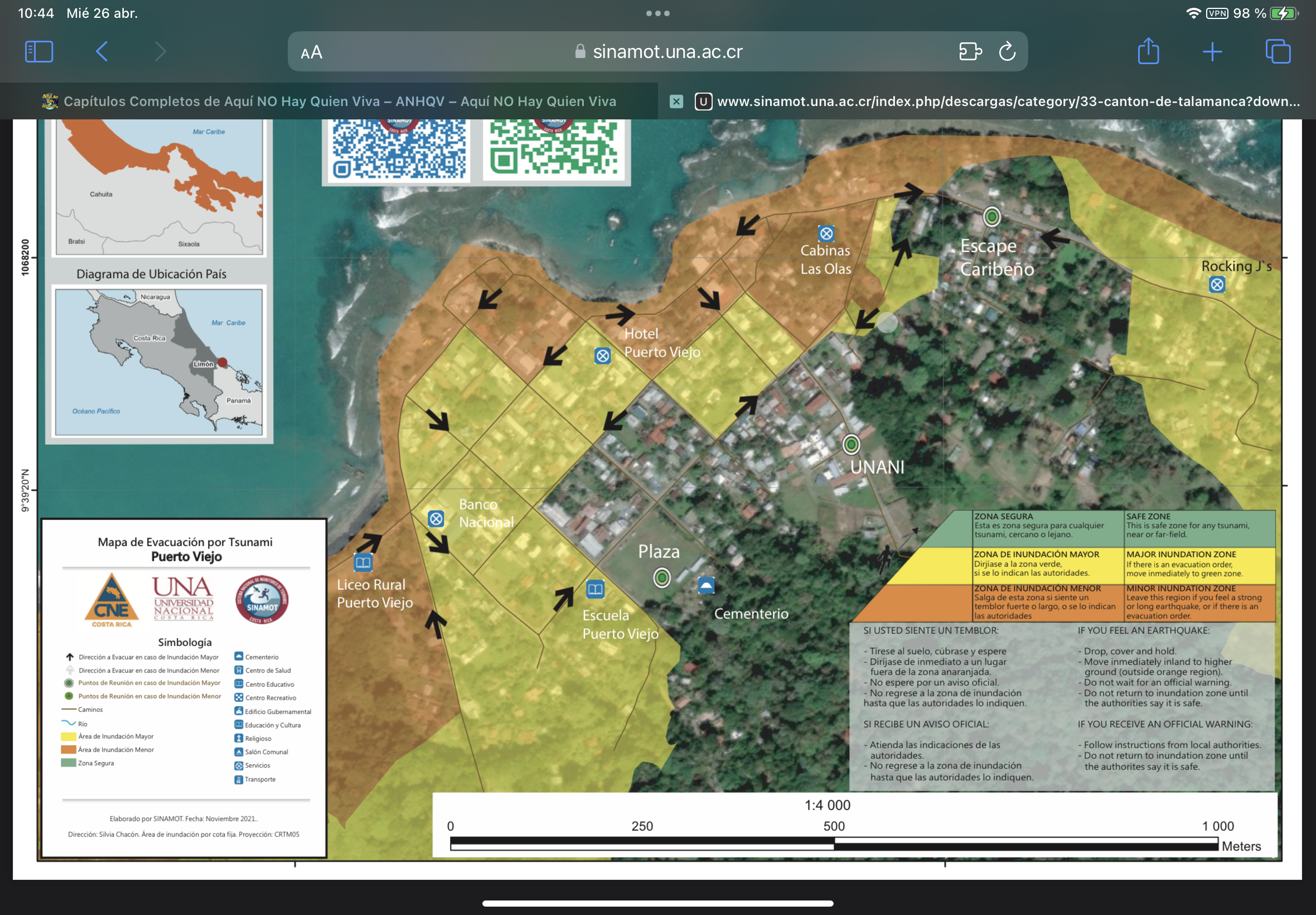 Alert dissemination capacity :
Type of road network.
Arrival time.
Population distribution.
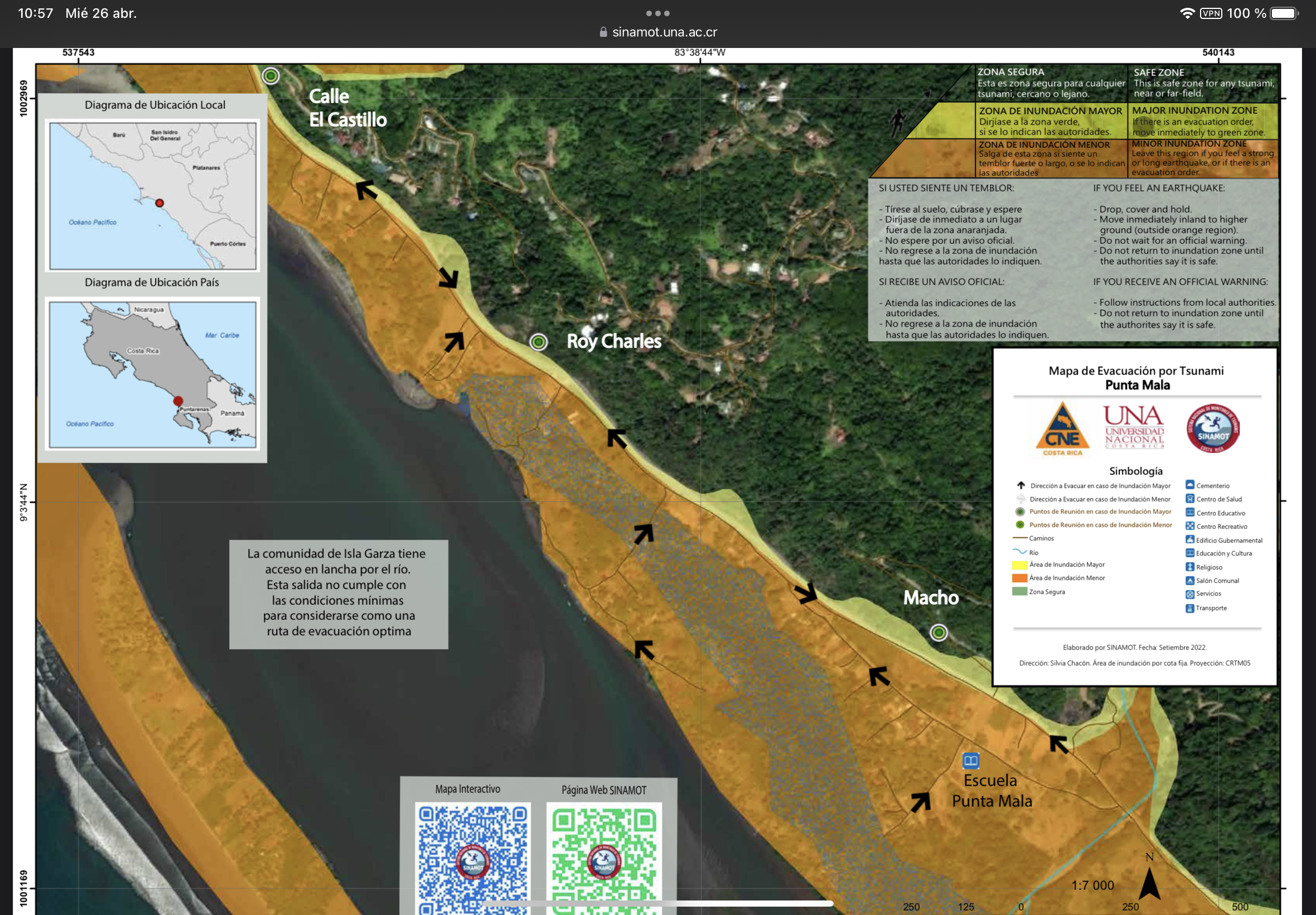 Some hypotheses
It is necessary to carry out a diagnosis and mapping of stakeholders before starting the process.
It is necessary to delimit the tasks of each organization before starting the work.
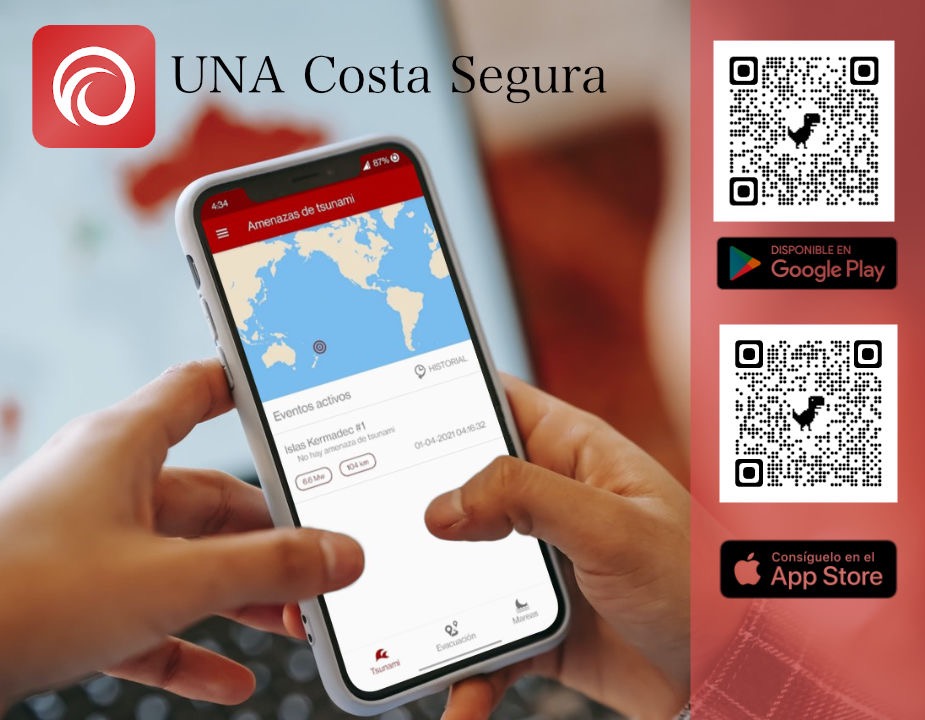 ¡Muchas gracias!
www.sinamot.una.ac.cr
www.cne.go.cr